PHPHypertext Preprocessor
Ing.Drgo Pavel,6.september 2017,16:53
PHP – načo je to dobré ?
skriptovací jazyk pre tvorbu dynamického webu 
internetové obchody 
podnikové informačné systémy ( intranetové nebo internetové) 
Diskusné fóra 
redakčné systémy 
firemné prezentácie 
dynamické osobné stránky 
weboví poštovní či databázoví klienti 
vyhledávače a katalogy 
drobnosti typu počitadla, ankety a mnoho dalších
1.Úvod do PHP a webových aplikacií
Webová stránka
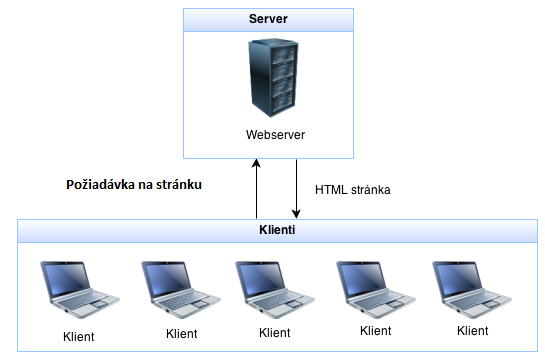 1.Úvod do PHP a webových aplikacií
Webová stránka
Výsledná stránka je statická, je to dokument ,ktorý sa dá iba čítať.
HTML stránky sú  uložené na servery. 
Ak  klient (uživateľ s webovým prehliadačom) pošle požiadavku  na server, server mu jednoducho vrátí presne tu stránku, ktorú má uloženú
Táto architektúra sa nazýva klient-server.
1.Úvod do PHP a webových aplikácií
Webová aplikácia
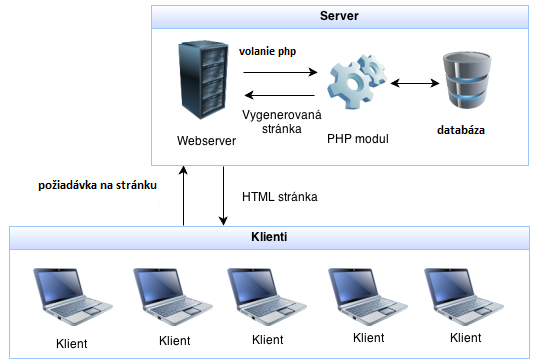 Dynamický web  pracuje nasledovne:
Uživateľ vyťuká do prehliadača URL adresu a tým pošle požiadávku serveru
Server zavolá PHP modul
PHP modul zistí, čo uživateľ chce. Pripojí sa k databáze a načíta údaje, ktoré chce klient. 
Na základe údajov z databázy vygeneruje webovou HTML stránku.
Hotová stránka je zaslaná klientovi. 
Ten vidí len statickú webovú stránku, ktorá však bola dynamicky vytvorená podľa jeho požiadaviek.
PHP -Hypertext Preprocessor
Je open source skriptovací jazyk,interpretovaný
Používa sa na programovanie klient-server aplikácií (na strane servera)
Tvorí základ vývoja dynamických webových stránok.
Na to slúži produkt Windows-Apache-MySQL-PHP (WAMP)
PHP beží na takmer všetkých najrozšírenejších operačných systémoch, vrátane UNIXu, Linuxu, Windows či Mac OS X
PHP dokáže spolupracovať s relačnými databázami, ako napríklad MySQL, Oracle, IBM DB2, Microsoft SQL Server, PostgreSQL alebo SQLite, 
Syntaxou a kľúčovými slovami pripomína PHP jazyk C a jazyky z neho odvodené
Zdrojový kód PHP narozdiel od JavaScriptu a HTML v prehliadači nezobrazíte.
WEBHOSTING A  PHP
Webová stránka s prvkami PHP má najčastejšie koncovku .php
PHP je jazyk, ktorý si nevystačí len s prehliadačom(ako HTML alebo JavaScript), ale je potrebné  ho na počítač nainštalovať.
Základ tvorí webový server a knižnice
 K podpore PHP je treba inštalovať a konfigurovať server, obvykle Apache. 
Môžeme si vybrať:Lokálny server-localhost alebo PHP server
Medzi bezplatné prostredia php patria:PHP Triad,WAMP,Xampp, VertrigoServ
Nie každý webhosting zahrňnuje podporu PHP. Potrebná podpora je u webhostingu nadštandardnou službou za príplatok. 
webhosting zadarmo s podporou PHP napr. Webzdarma.cz, PHP 5).
 Pri výbere webhostingu pre PHP stránky si starostlivo prečítajte čo ponuka zahrňuje.
Spúšťanie PHP  servera
Prihlásiť uživateľa pod kontom:PHP
Zadať heslo:18121958
Spustiť server:



Chvíľu počkať na inicializovanie servera
Do prehliadača chrome zadať:



Vypíše  sa obsah priečinka ‘‘Kosova“
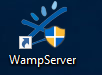 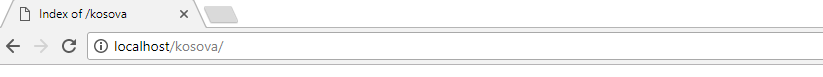 Čo treba spraviť dnes?
Vytvoriť priečinok kosova 
C:\wamp\www\kosova 
Spustiť  SUBLIME TEXT3
C:\wamp\www\kosova\priklad.php 
Musíme ho uložiť s príponou .php
Pripojiť sa na  server:


Spustiť script dvoj.klik. na súbor v zozname
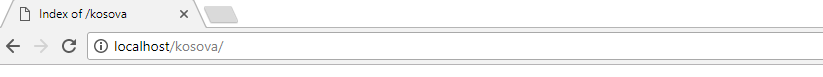 Syntax a umiestnenie PHP scriptu-SUBLIME TEXT3
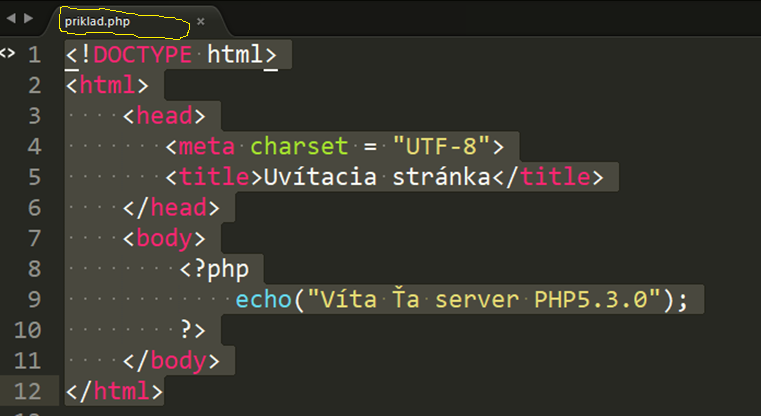 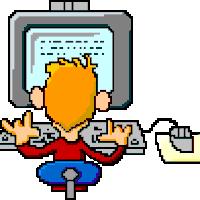 PHP spracuje len kód ohraničený špeciálnymi tagmi, ostatný text bez zmeny odovzdá na výstup
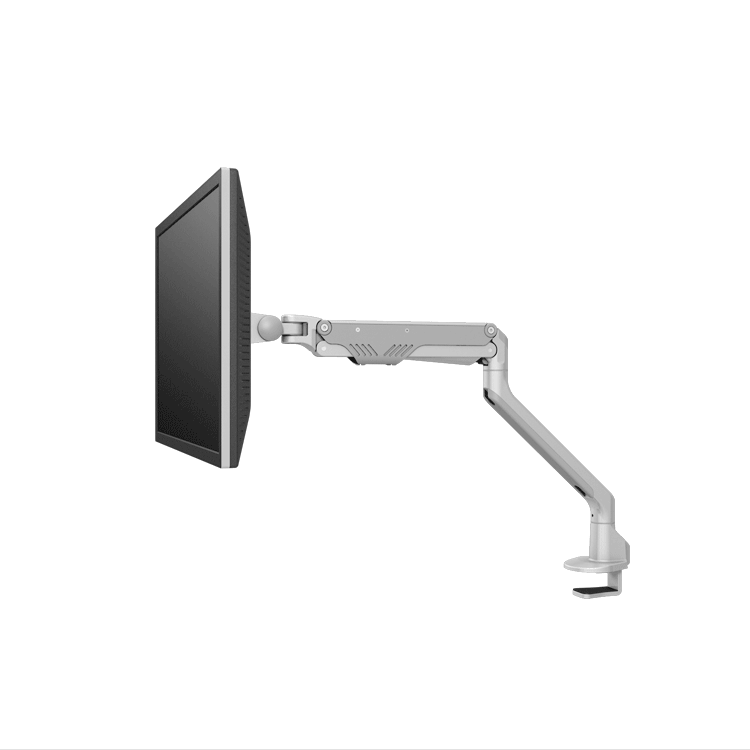 Interpretovaný script
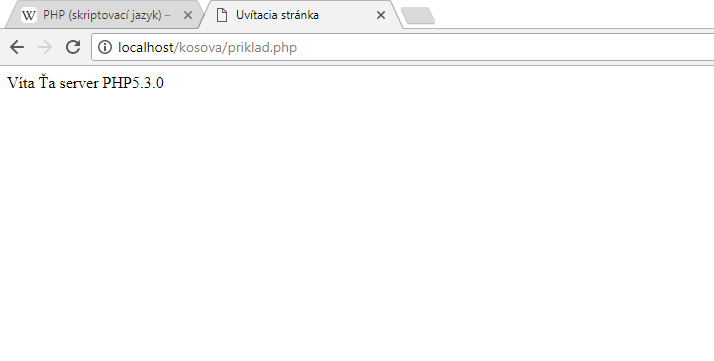 Pravidlá tvorby scriptu
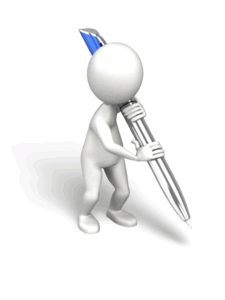 Príkaz echo do stránky vypíše zadaný text
Funkcií echo()odovzdávame v parametry text. 
echo("vstupné parametre");
V programovaní sa textu hovorí textový reťazec, anglicky string
Textové reťazce píšeme do úvodzoviek,
Za každým príkazom vždy následuje stredník-“;“
Príkazy píšeme na samostatné riadky
Syntaxe PHP vychádza z céčka, v ktorom je PHP  naprogramované
Premenné v PHP
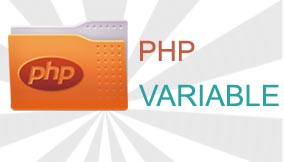 Premenná je miesto v pamäti počítača 
Premenná začína znakom $, za ktorým nasleduje názov premennej
Názov premennej musí začínať písmenom alebo znakom podčiarknutia
Názov premennej nemôže začínať číslom
Názov premennej môže obsahovať iba alfanumerické znaky a znaky podčiarknutia (Az, 0-9 a _)
Názvy premenných rozlišujú veľké a malé písmená ($age a $AGE sú dve rôzne premenné)
Rozsah platnosti premenných PHP
V PHP môžu byť premenné deklarované kdekoľvek v skripte.
Rozsah platnosti premennej je časť skriptu, kde môže byť odkazovaná / použitá premenná.
PHP premenná môže byť:
Lokálna-iba vo funkcií
Globálna-mimo funkcie
Staticka-po dokončení funkcie sa nevymaže(ostatné áno)
Superglobálna- medzi súbormi
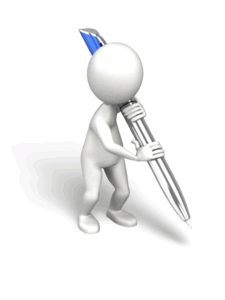 Datové typy premenných
PHP je tzv. dynamicky typovaný jazyk. To znamená:
že datové typy nemusíme u premenných zadávat (ako  v jazyku C), ale PHP si typ podľa obsahu premennej nastaví samo.
PHP prevod medzi typmi  vykonáva automaticky. Teoreticky nemusíme ani vedieť o tom, že premenná neaký datový typ má,
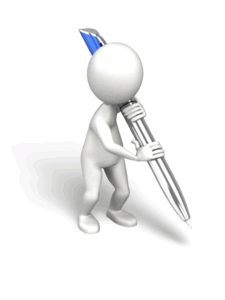 Typy premenných v  PHP
String
Integer
Float (floating point numbers - also called double)
Boolean
Array
Object
NULL
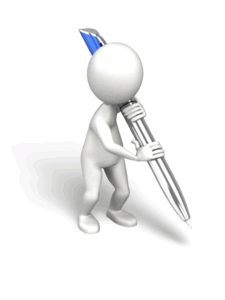 Príklad definovania a zobrazenia premenných
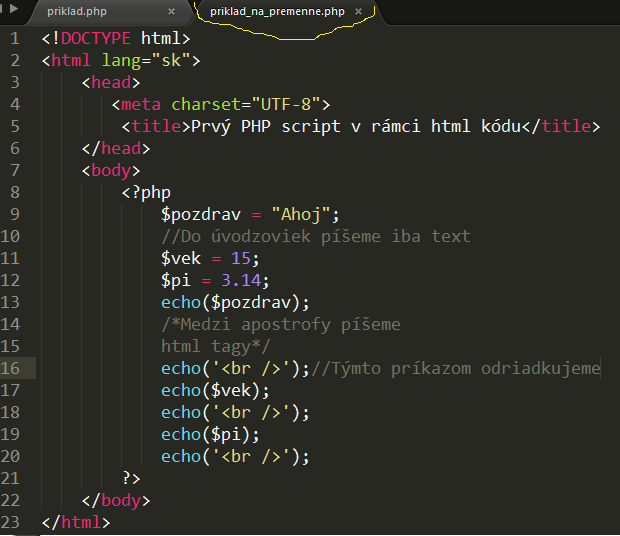 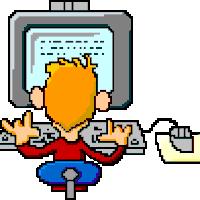 Vykonanie scriptu
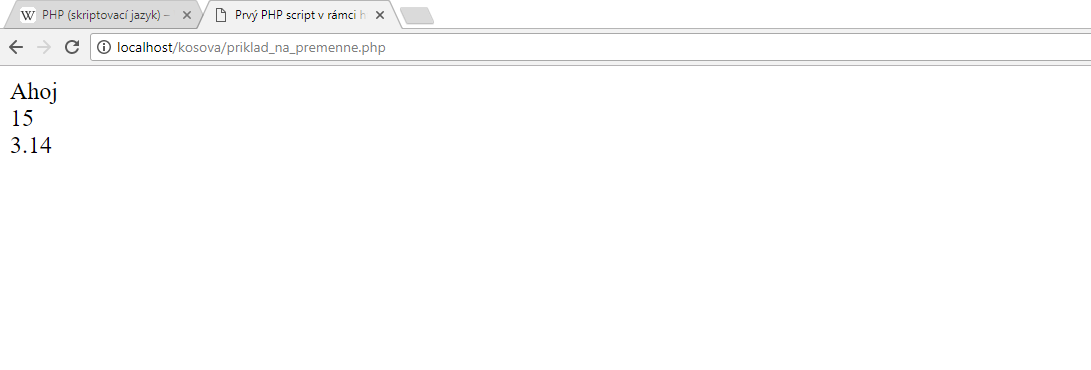 Datové typy v predchádzajúcom príklade
V skripte sme si vytvorili premenné troch základných datových typov.
$pozdrav je typu string, -reťazec
 $vek je typu int, čo je  celé číslo.
 $pi je potom typu double 
niekedy  môžete naraziť i na typ float,
 v PHP označujú oba typy to isté, teda desetinné číslo).
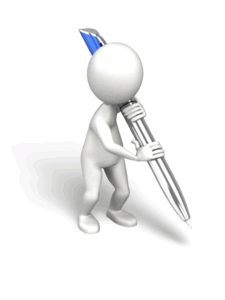 Operácie s premennými
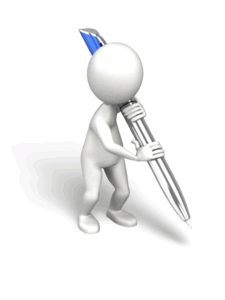 Výpočet obsahu kruhu
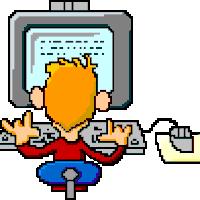 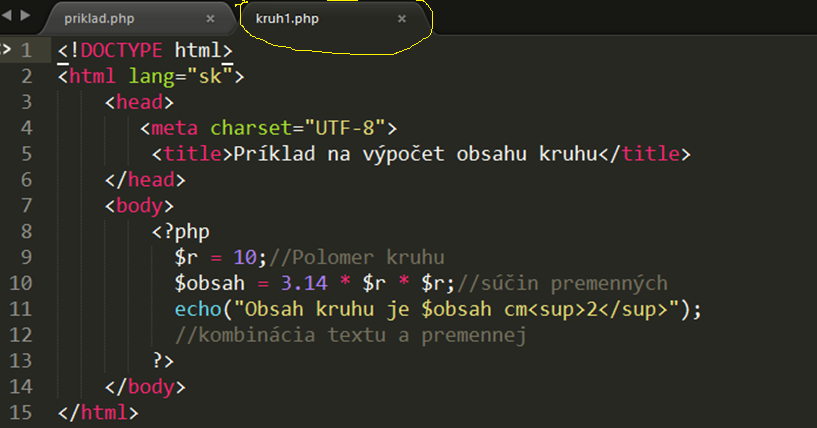 Výpočet obsahu kruhu -výstup
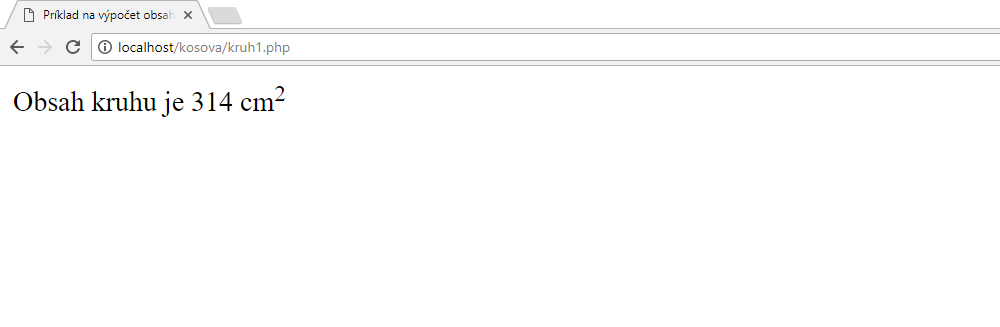 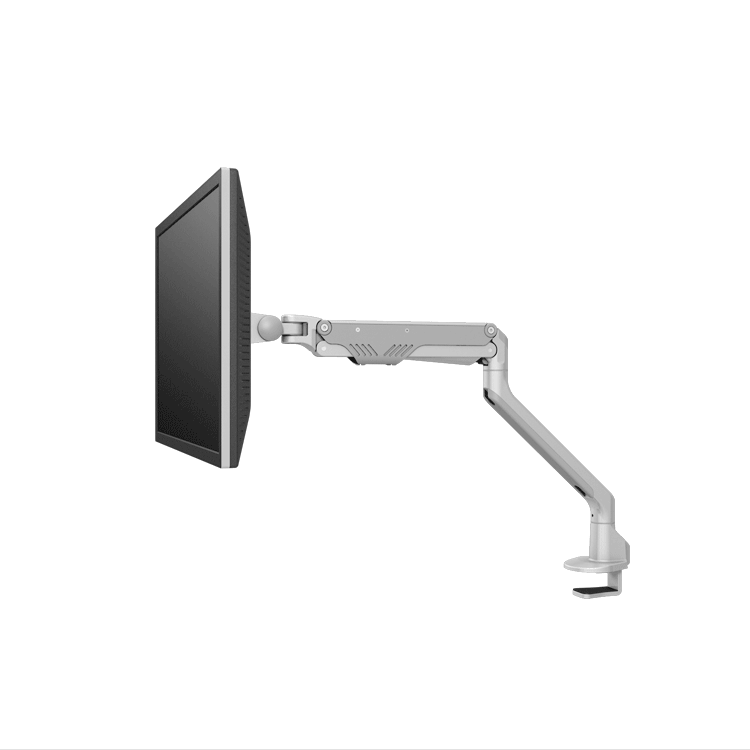 Spájanie reťazcov
Úvodzovky sú  v PHP inteligentnejšie apostrofy a do reťazca zapísaného pomocou úvodzoviek môžeme jednoducho  vkladať premenné.
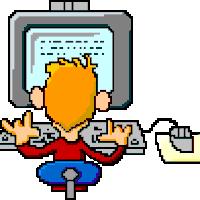 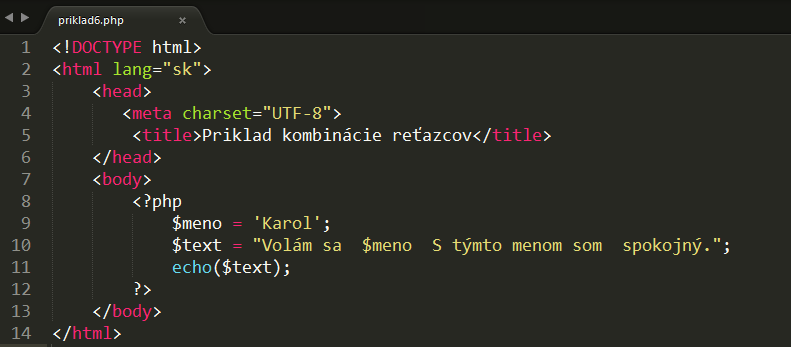 Spájanie reťazcov-výstup
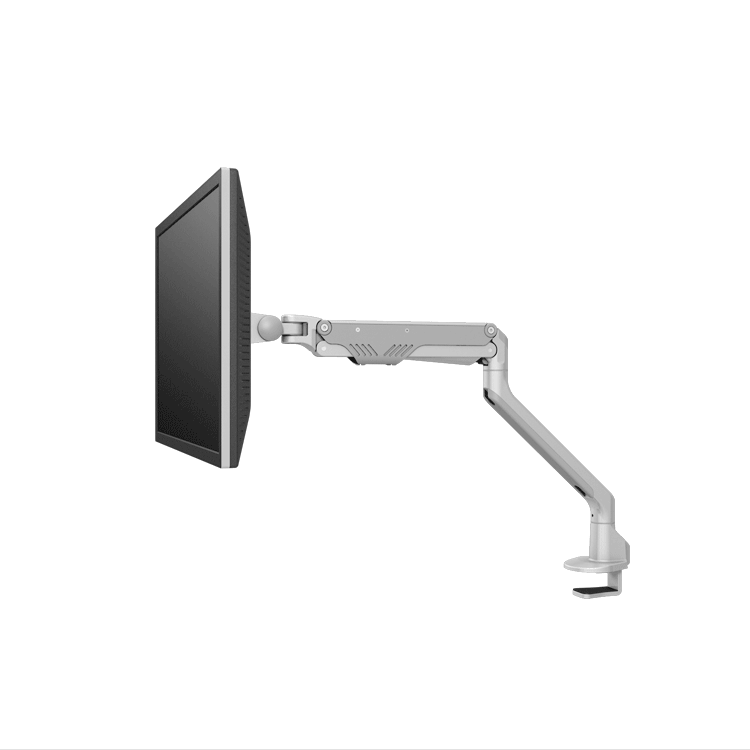 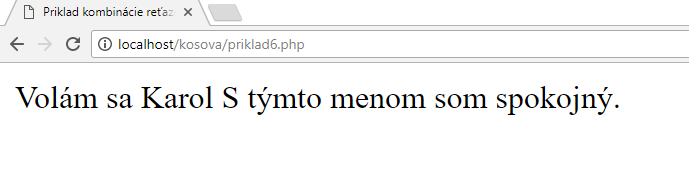 PHP reťazcové  funkcie
Funkcia  strlen () vracia dĺžku reťazca.
Funkcia  str_word_count () spočíta počet slov v reťazci:
Funkcia  strrev () reverzuje reťazec:
Funkcia  strpos () vyhľadáva špecifický text v rámci reťazca.
Funkcia  str_replace () nahrádza niektoré znaky s inými ďalšími znakmi v reťazci.
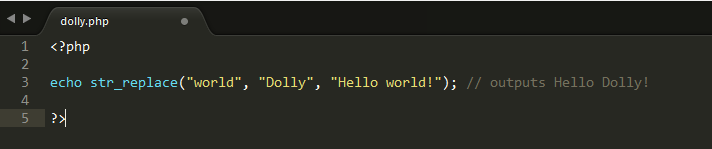 Webová aplikácia
obvodObsah.php
Vytvorte script na výpočet obvodu a obsahu obdĺžnika
Hodnotu strán obdĺžnika zadajte priamo do scriptu
Vložte príkazy na výpočet obvodu a obsahu
 Zadajte príkazy na zobrazenie premenných obvod,obsah
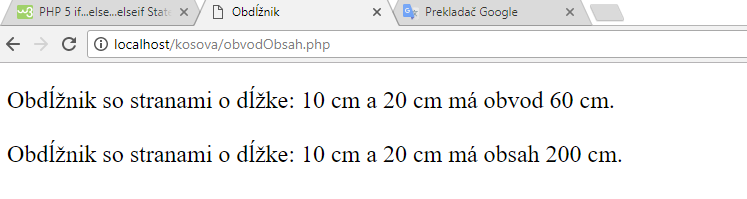 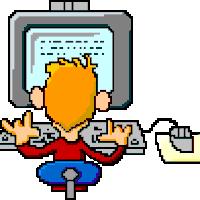 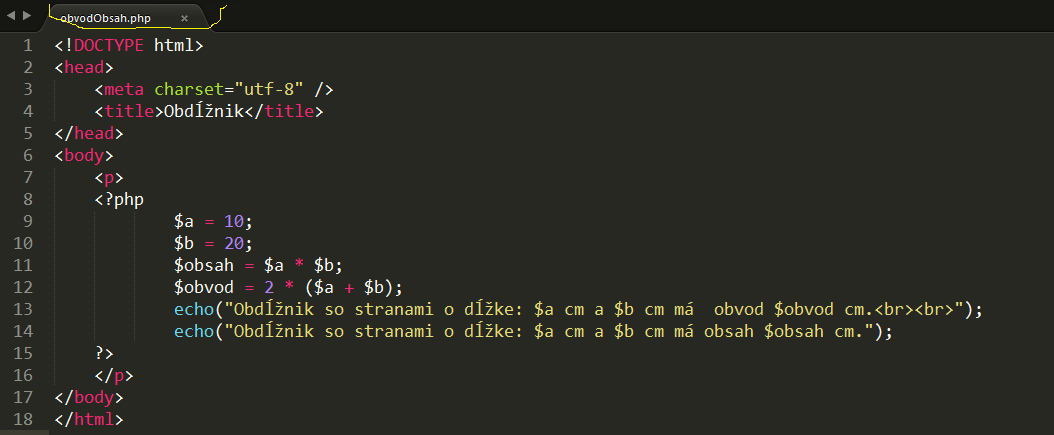 Zadávanie hodnôt premenným z formulárov
Webovej aplikácií môžu byť údaje odoslané pomocou dvoch metód – GET a POST
1.Metoda GET
Je menej bezpečná lebo v URL adrese je data vidieť
2.Metoda POST
 Metóda pracuje s tzv. superglobálnou premennou $ _POST typu pole. 
Superglobálna premenná  je  preto prístupná odkiaľkoľvek.
Webová aplikácia „kalkulacka“
Je tvorená dvoma súbormi:
1.kalkulacka.html-súbor obsahuje vstupný formulár
II.sucet.php
Súbor je skript s obslužným kódom, v ktorom sa spracujú dáta z formulára .
Udaje z formulára prídu v superglobálnom poli $ _POST.
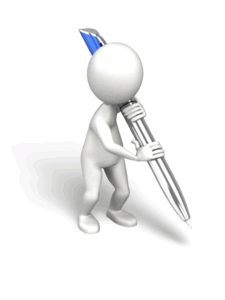 jednoducha_kalkulacka.html
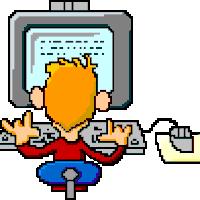 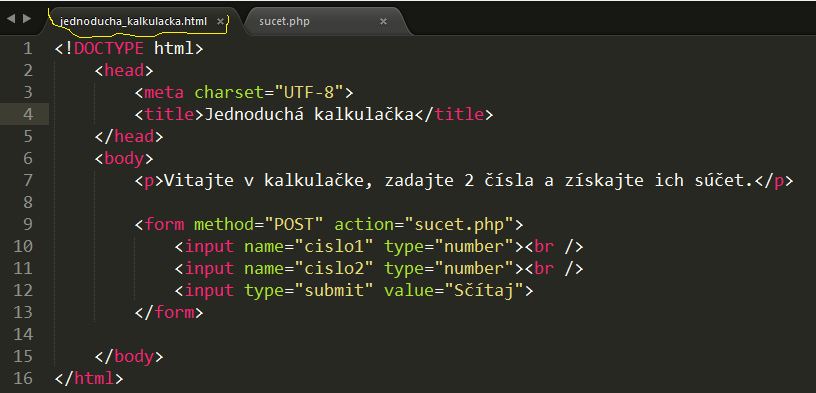 sucet.php
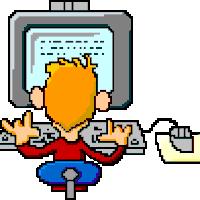 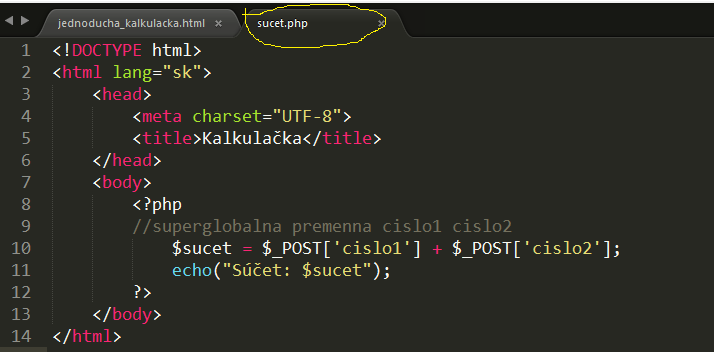 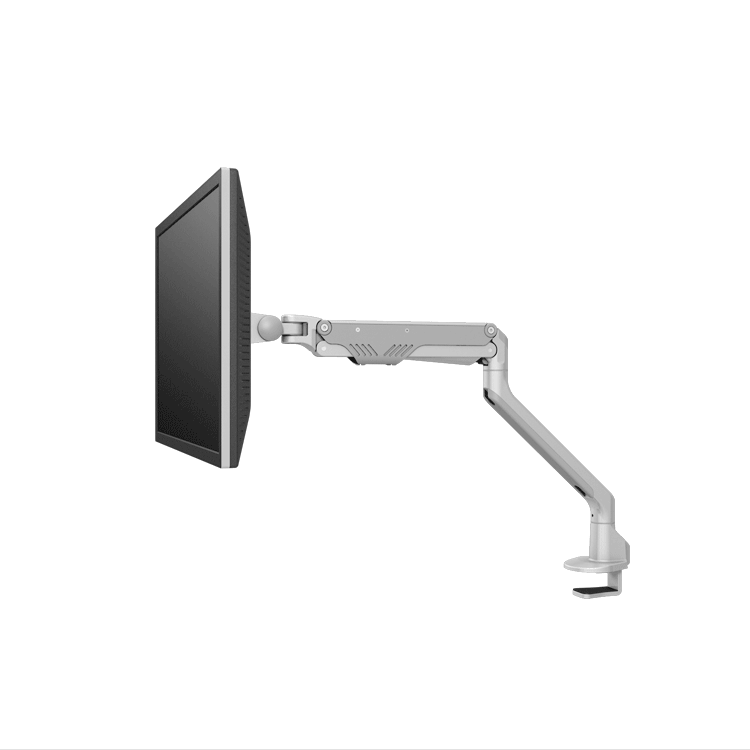 Výstup:
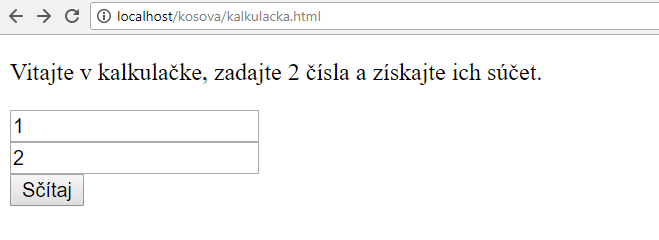 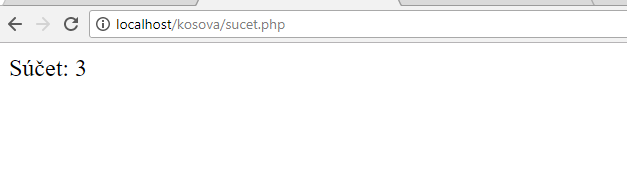 Vetvenia v PHP
Podmienky (alebo programátorské vetvenia) umožňujú, aby sa skript nesprával stále rovnako, ale reagoval na rôzne situácie. 
Najčastejšie reagujeme na vstup od užívateľa alebo rôzne udalosti.
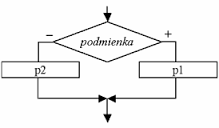 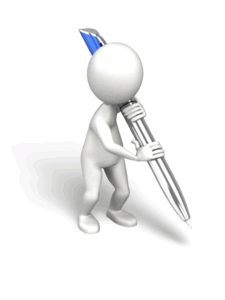 Podmienené príkazy v  PHP
V PHP máme nasledujúce podmienené vyhlásenia:
if statement - vykoná nejaký kód, ak je jedna podmienka pravdivá
if statement else - vykoná nejaký kód, ak je podmienka pravdivá a iný kód, ak je táto podmienka falošná
if ... elseif .... else statement - vykoná rôzne kódy pre viac ako dve podmienky
prepínač - vyberie jeden z mnohých blokov kódu, ktorý sa má vykonať
Statement = tvrdenie
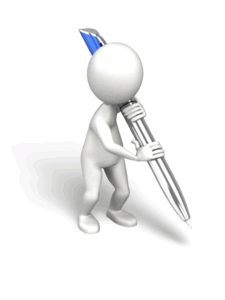 Relačné operátory v podmienkach
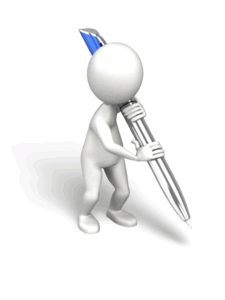 1.Jednoduché vetvenie
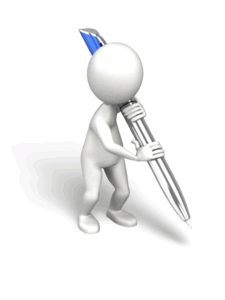 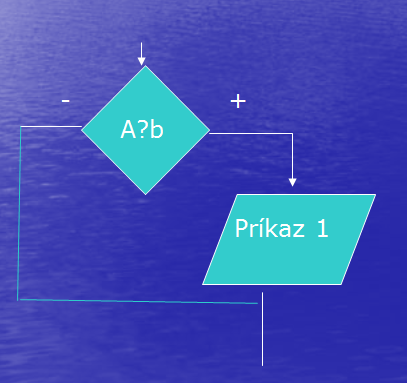 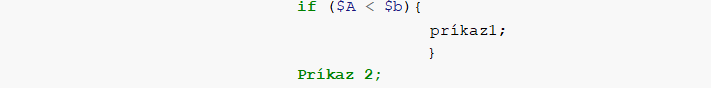 Podmienku zapíšeme pomocou kľúčového slova if, za ktorým nasleduje v zátvorke logický výraz. Ak je výraz pravdivý, vykoná sa  príkaz1. Ak nie, príkaz 1vykonaný nebude a program pokračuje až pod ním.
2.Uplný tvar podmienky if
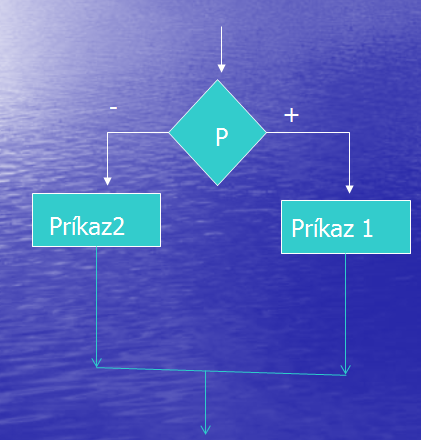 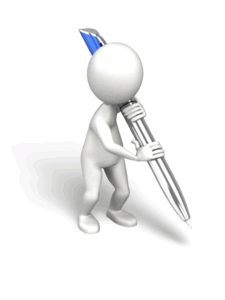 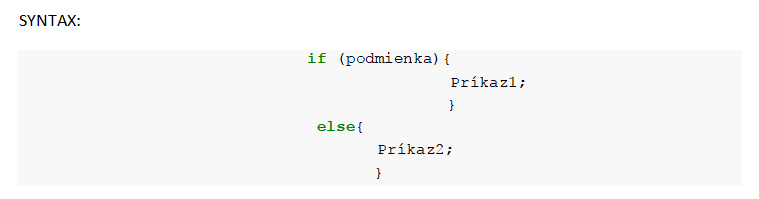 Ak je výraz „p“ pravdivý, vykoná sa  príkaz1. Ak nie, bude vykonaný prikaz 2
PHP - vetvenie if ... elseif .... else
if (condition) {    code to be executed if this condition is true;} elseif (condition) {    code to be executed if this condition is true;} else {    code to be executed if all conditions are false;}
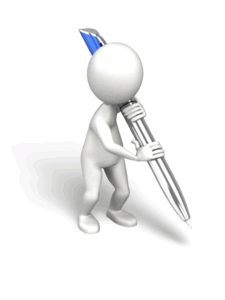 Súbory na internete k 29.novembru 2017
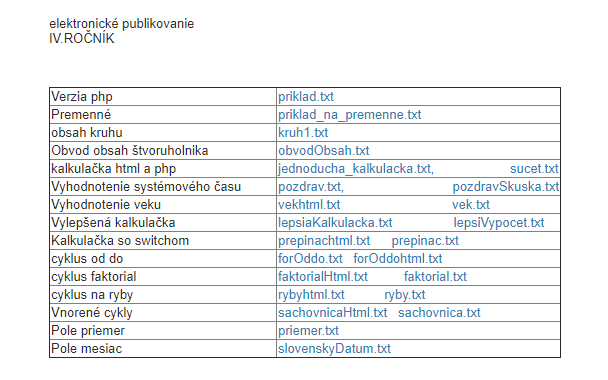 pozdrav.php
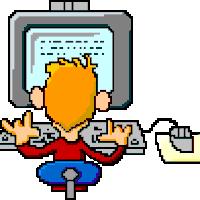 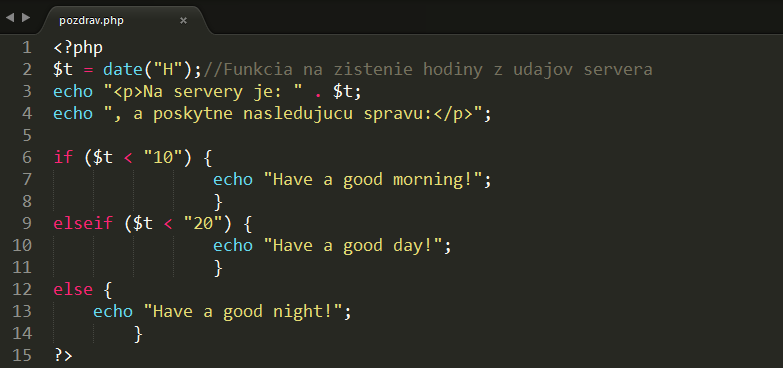 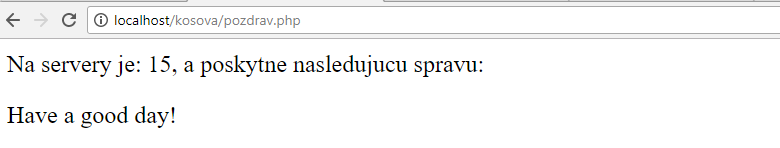 pozdravSkuska.php
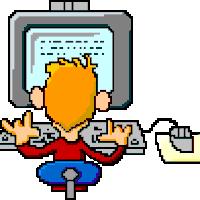 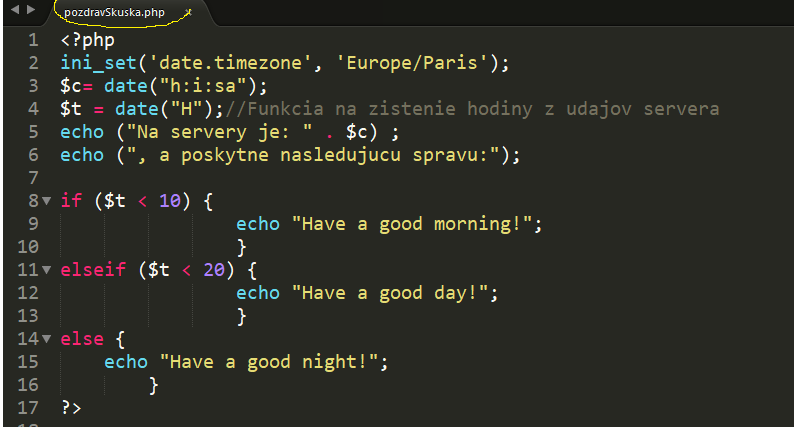 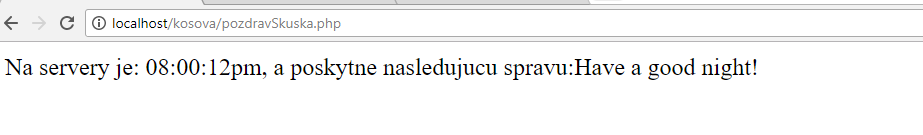 Zadanie
Vytvorte aplikáciu, ktorá zhodnotí vek používateľa. Vek si nechá zadať do formulára a po jeho odoslaní vypíše v závislosti na veku:
1-5 rokov: Si v predškolskom veku.
6-17 rokov: Ešte nie si dospelý.
18-49 rokov: Si  mladý!
50+: Si už starý
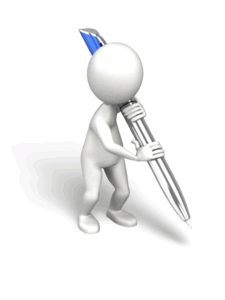 Súbory
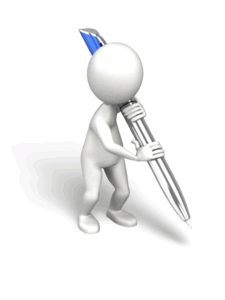 vek.html-vstupný formulár na zadanie veku




vek.php-script na vyhodnotenie  zadaného veku




!!!!!!! V localhoste treba začať súborom vek.html
 nasledne sa spustí vek.php
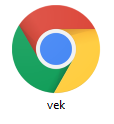 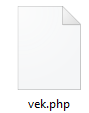 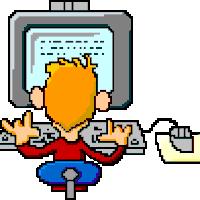 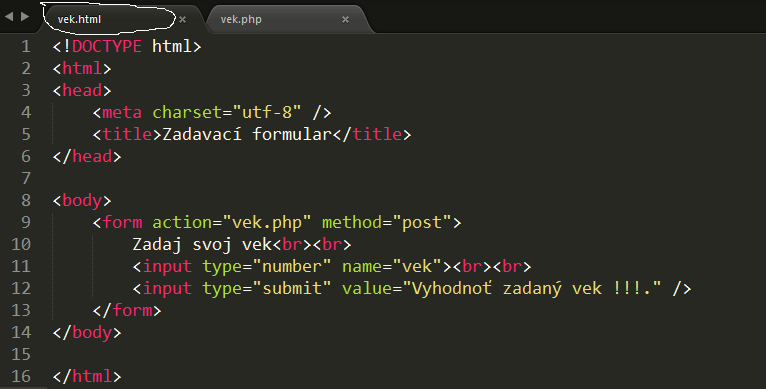 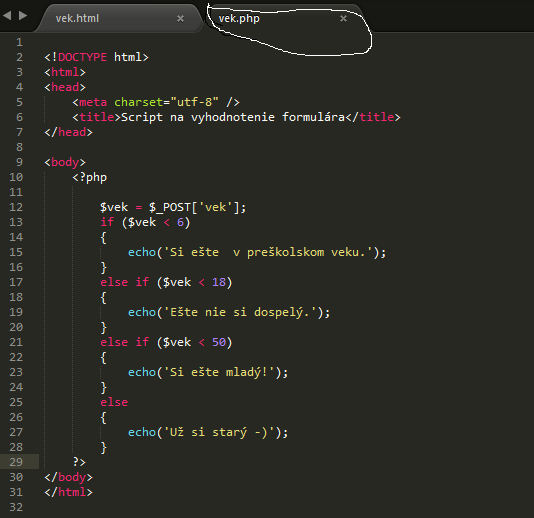 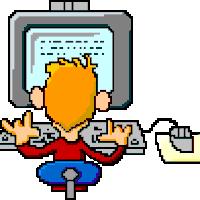 Výstup php servera
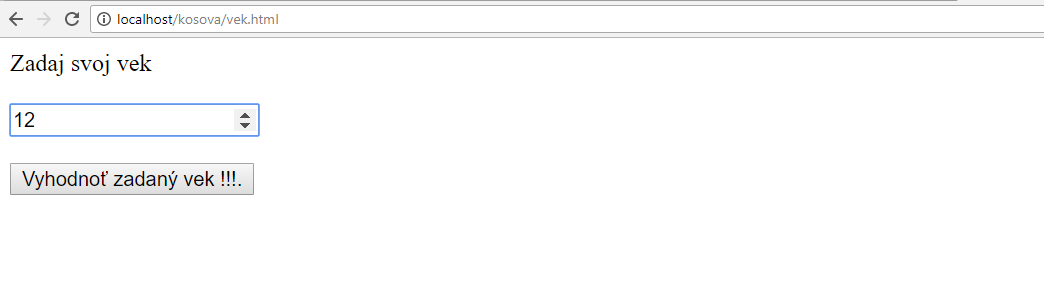 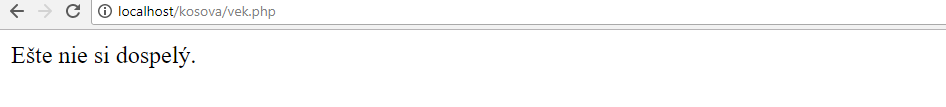 Zadanie
Vytvorte aplikáciu, ktorá urobí výpočet pre nasledovné :
+ sčítanie
-odčítanie
* násobenie
/delenie
Dvoch zadaných čísel
Voľba matematickej operácie bude vo vstupnom formuláry
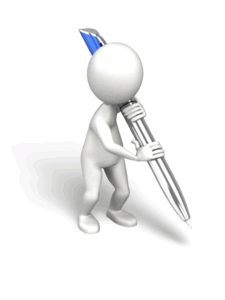 Graf riešenia scriptu
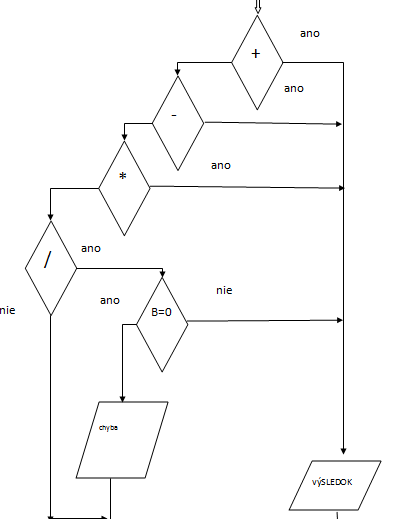 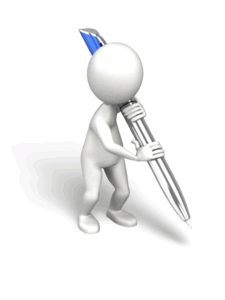 Súbory
lepsiaKalkulacka.php-vstupný formulár na zadanie čísel a operácie





lepsiVypocet.php-script na vyhodnotenie  zadaných údajov




!!!!!!! V localhoste treba začať súborom lepsiaKalkulacka.php
 nasledne sa spustí lepsiVypocet.php
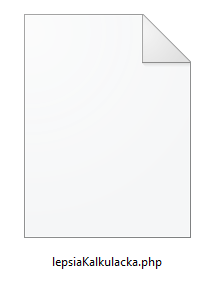 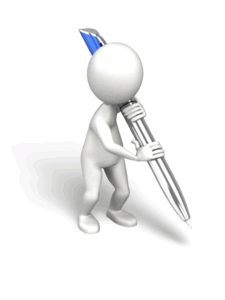 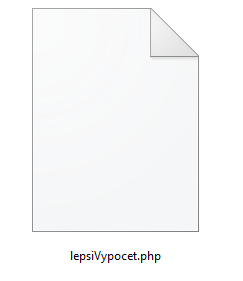 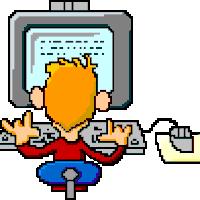 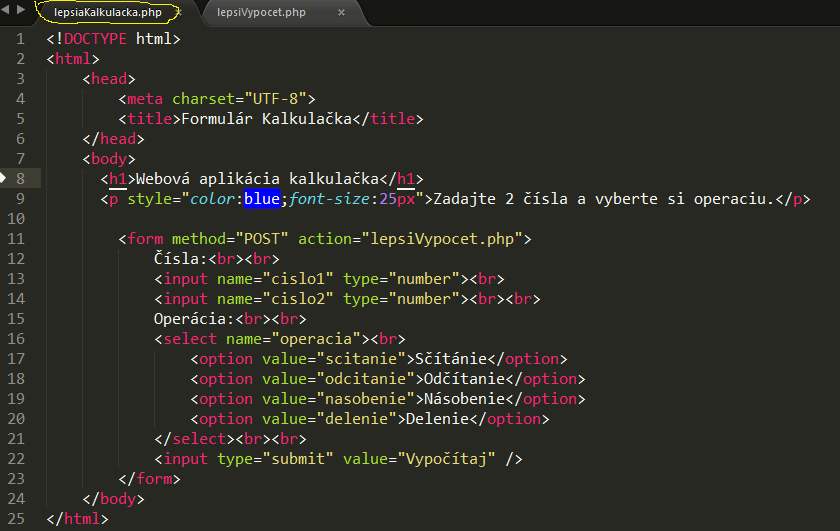 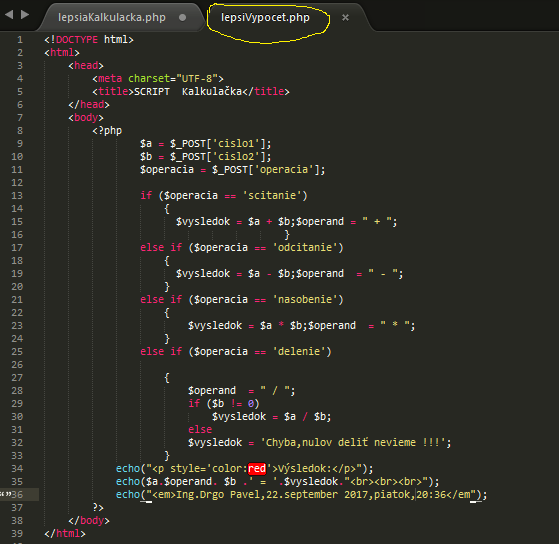 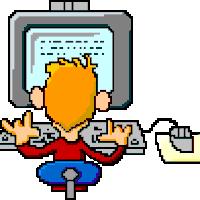 Výstup php servera
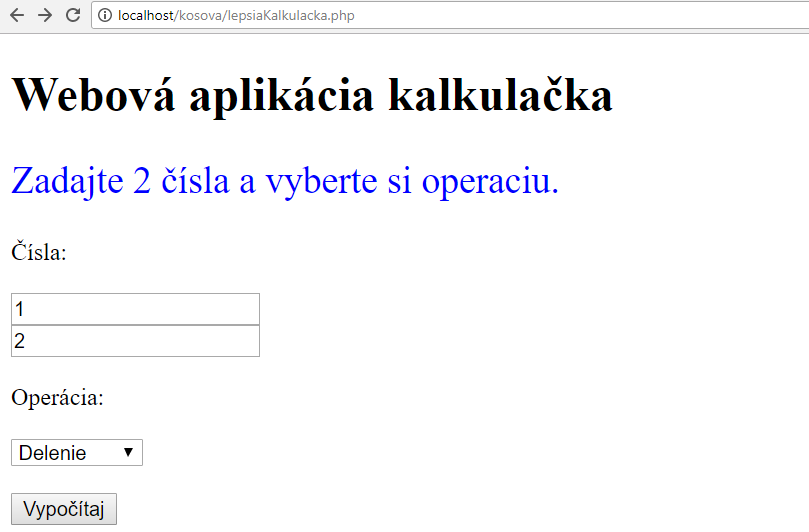 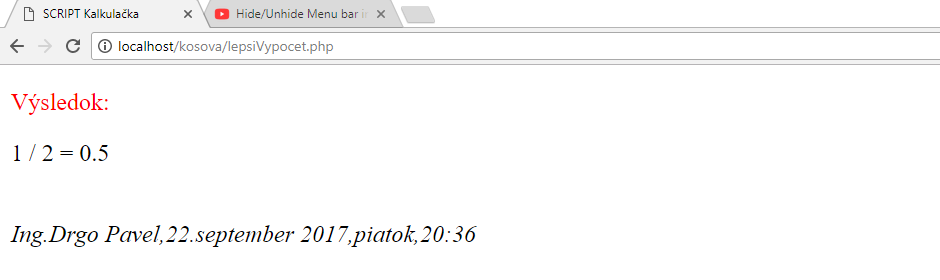 Switch
Ide o alternatívny  zápis sekvencie if...else. 
Switch ( prepínač) umožňuje jednoducho reagovať na rôzne hodnoty neakej premennej.
Za klúčovým slovom switch vložíme do zátvorky promennú, ktorej  hodnoty chceme opodmienkovať. 
Telo switch e je v bloku zo zložených zátvoriek. 
Jednotlivé prípady označíme slovom case a za ne vložíme dvojbodku.
Switch-syntax
switch (n) {    case label1:        code to be executed if n=label1;        break;    case label2:        code to be executed if n=label2;        break;    case label3:        code to be executed if n=label3;        break;    ...    default:        code to be executed if n is different from all labels;}
Zadanie
Vytvorte aplikáciu pomocou prepínača, ktorá urobí výpočet pre nasledovné :
+ sčítanie
-odčítanie
* násobenie
/delenie
Dvoch zadaných čísel
Voľba matematickej operácie bude vo vstupnom formuláry
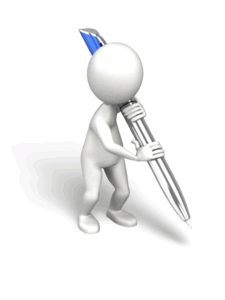 Súbory
prepinac.html-vstupný formulár na zadanie čísel a operácie





prepinac.php-script na vyhodnotenie  zadaných údajov




!!!!!!! V localhoste treba začať súborom prepinac.html
 nasledne sa spustí prepinac.php
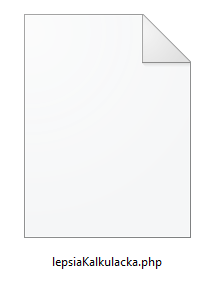 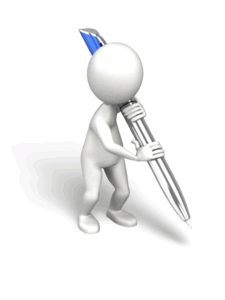 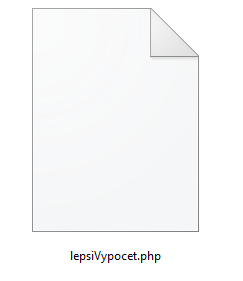 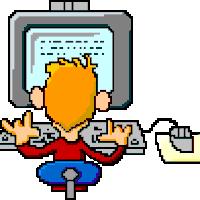 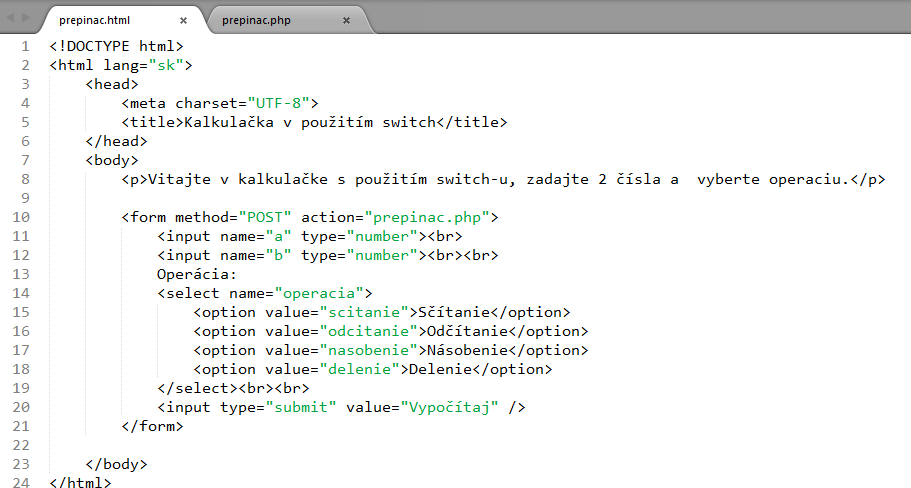 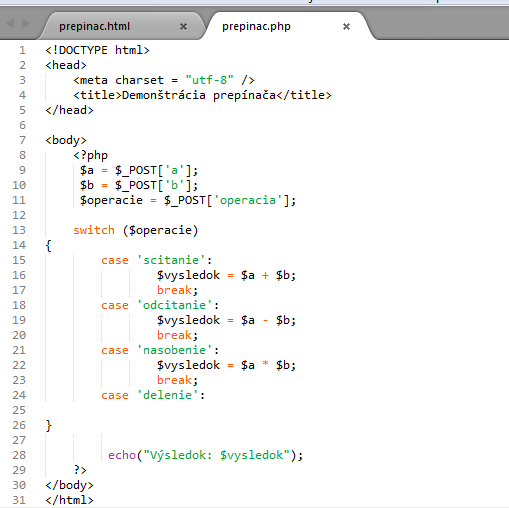 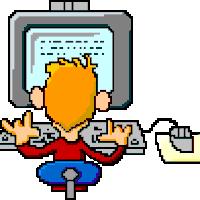 Výstup php servera
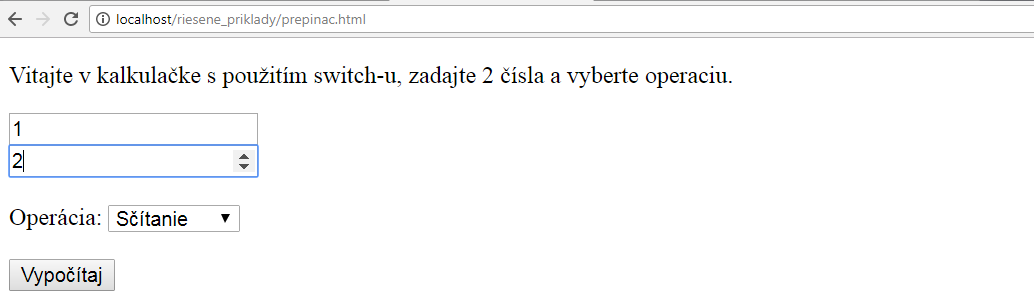 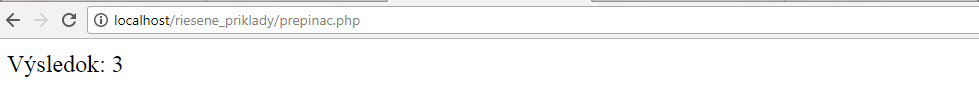 Zadanie
Vytvorte aplikáciu, ktorá preskúša žiaka z násobilky
 Vstupné údaje zadáme pomocou formulára 
Treba zadať :
prvé číslo,
druhé číslo 
a správny výsledok
Celé riešenie bude v jednom súbore
Názov súboru:kalkulackaNasobenie.php
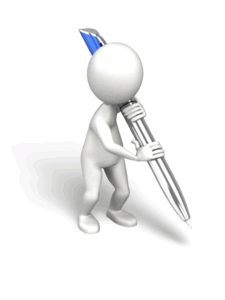 Výstup aplikácie
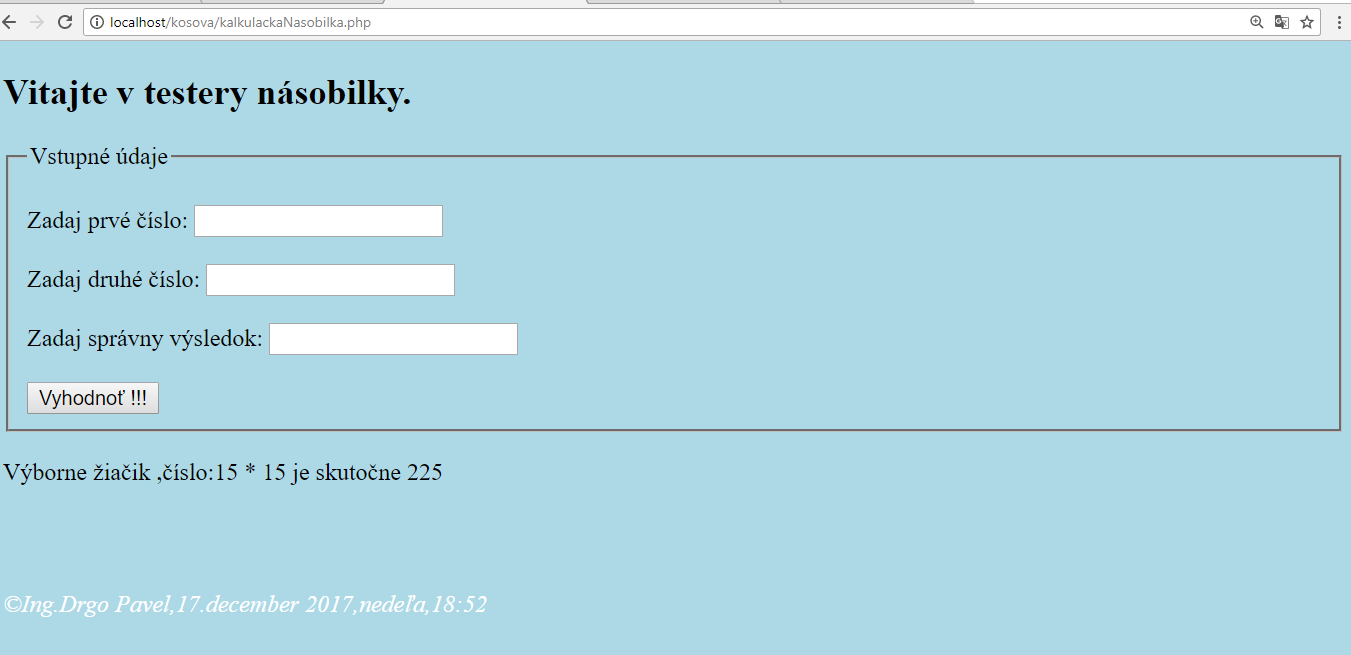 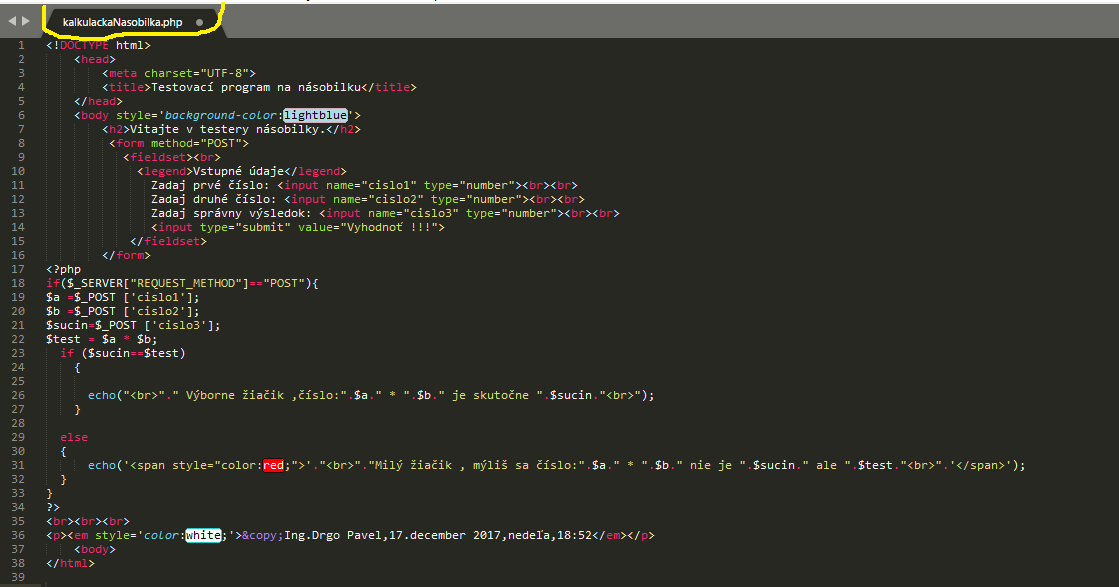 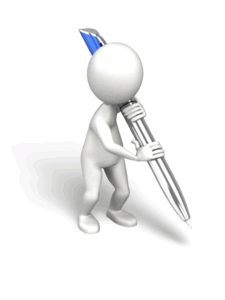 Cykly
Často, keď píšete kód, chcete, aby sa rovnaký blok kódu spustil znovu a znovu po sebe. 
Namiesto pridávania niekoľkých takmer rovnakých kódových riadkov do skriptu môžeme použiť slučky na vykonanie takejto úlohy.
PHP rozlišuje nasledovné druhy cyklov:
while  - prechádza cez blok kódu, pokiaľ je zadaná podmienka pravdivá(blok kódu sa nemusí vykonať ani raz)
do...while  - prechádza cez blok kódu raz a potom opakuje slučku, pokiaľ je zadaná podmienka pravdivá
for (pre) - vykoná blok kódu špecifikovaný počet krát
foreach -  blok kódu pre každý prvok v poli
Súbory na internete k 18.decembru 2017
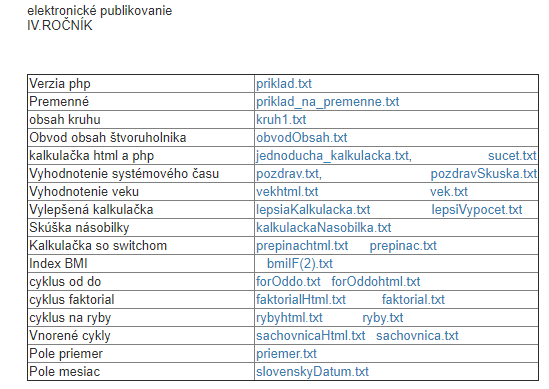 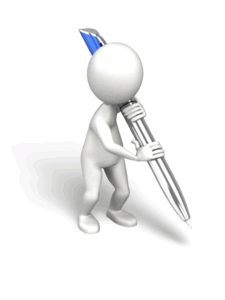 Cyklus for
SYNTAX:
for (init counter; test counter; increment counter) {    code to be executed;}
parametre:

init counter : Inicializujte hodnotu počítadla slučiek
test counter :  je vyhodnotený pre každú iteraciu slučky. Ak sa vyhodnotí na TRUE, slučka bude pokračovať. Ak sa vyhodnotí na hodnotu FALSE, slučka sa skončí.
Increment counter : Zvyšuje hodnotu počítadla slučiek
Cyklus for
Jednoduchý príklad
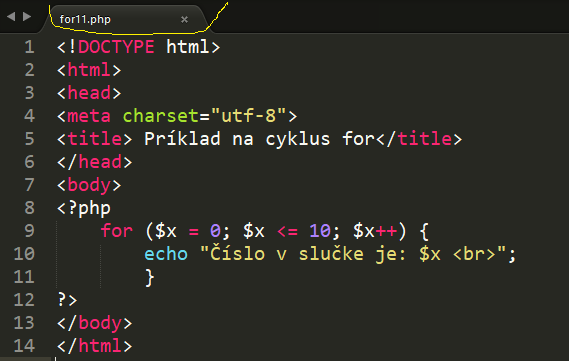 Cyklus for
Jednoduchý príklad
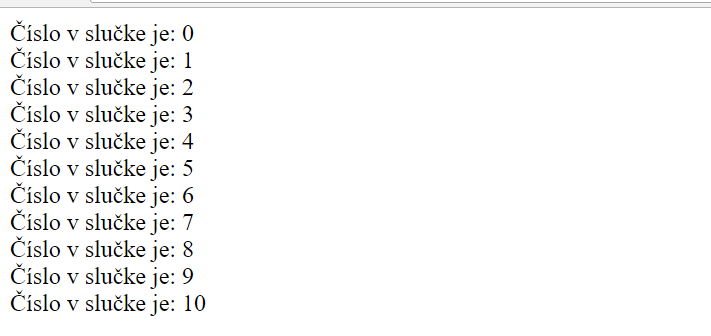 Zadanie
Vytvorte aplikáciu, ktorá urobí výpis čísel zo zadaného rozsahu :
Treba zadať:
Dolnú hranicu výpisu
hornú hranicu výpisu 

Voľba rozsahu bude vo vstupnom formuláry
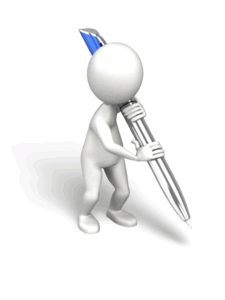 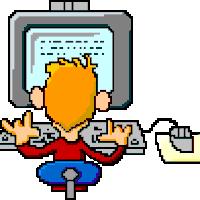 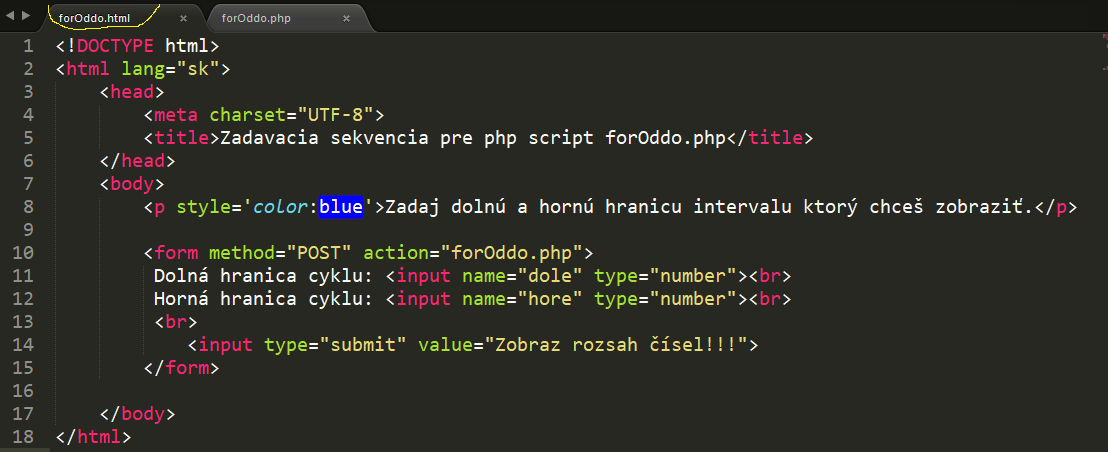 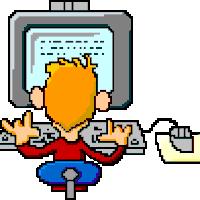 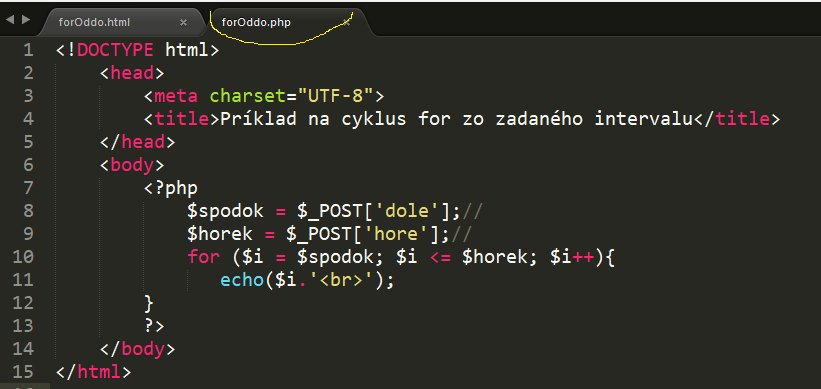 Cyklus for
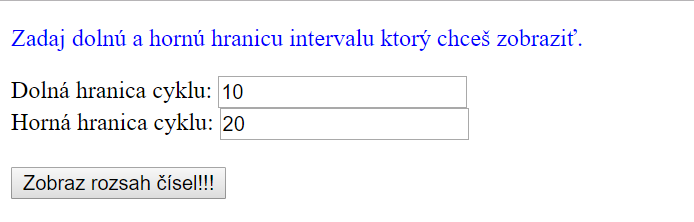 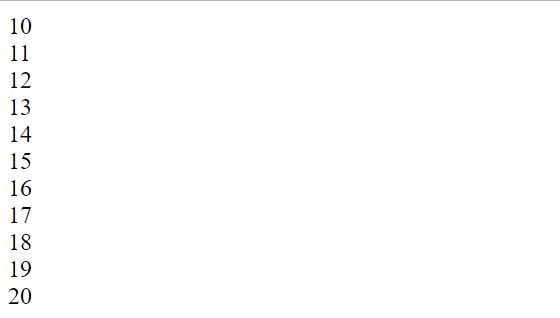 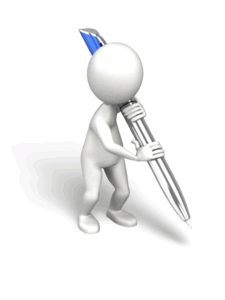 Cyklus while
SYNTAX:
while (podmienka){
	Príkazy 1;
	Príkazy 2
	}
While cyklus funguje inak, jednoducho opakuje príkazy v bloku kým platí podmienka. 
Je možné ,že sa „príkazy v bloku ‚“nevykonajú ani raz(ak nie je splnená podmienka)
While sa používa najmä v prípadoch, keď čítame zo súborov a nevieme, kedy narazíme na posledný riadok
While sa ale používa na trochu iné veci, často máme v jeho podmienke napr. Funkciu vracajúcu logickú hodnotu true / false.
Zadanie
Vytvorte aplikáciu, ktorá urobí výpis súčinu zo zadaného rozsahu : tzv.faktorial
Treba zadať:
hornú hranicu pre výpočet faktorialu

Voľba faktorialu  bude vo vstupnom formuláry
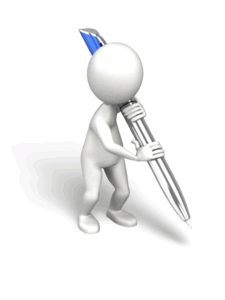 Zadanie
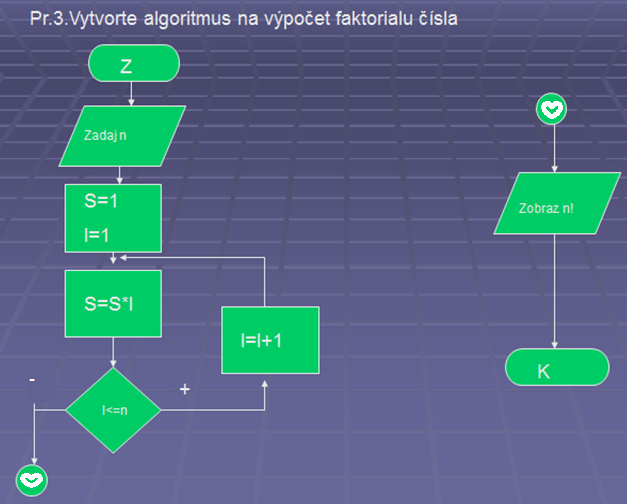 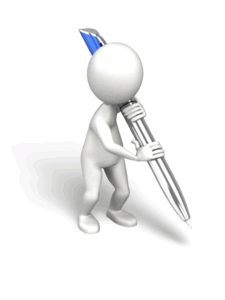 „S“ som nahradil suma a „i“ som nahradil premennou pocitadlo a „n „som nahradil premennou „ cislo “,
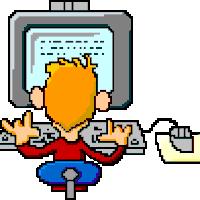 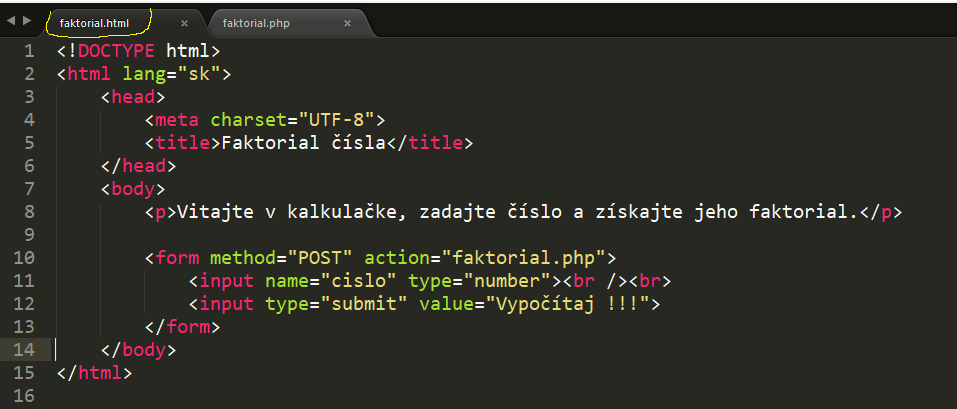 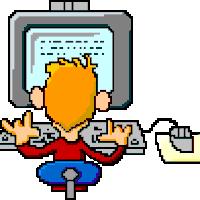 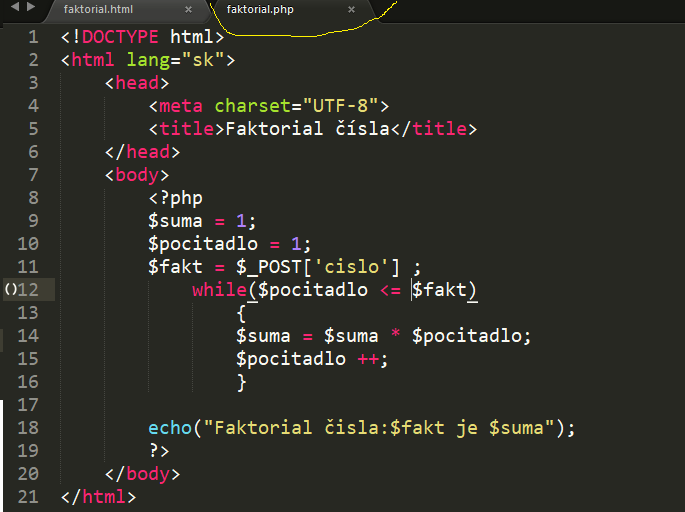 Cyklus while
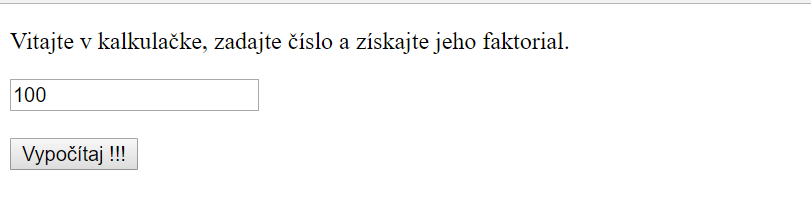 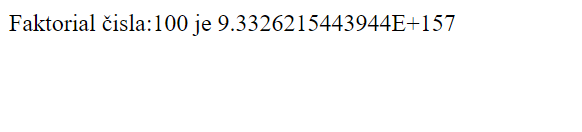 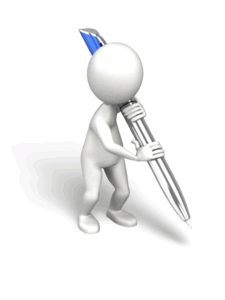 Cyklus  do...while
SYNTAX:
do {    	code to be executed;

   	kód, ktorý má byť vykonaný;}
while (condition is true);
Funkcia do ... while  vykoná blok kódu raz, potom skontroluje stav a opakuje slučku, ak je  zadaná podmienka  pravdivá.
Zadanie
Vytvorte aplikáciu, ktorá si vyžiada počet rýb k večery 
Zobrazí požadovaný počet obrázkov rýb
Treba zadať:
Požadovaný počet rýb
Tento  bude vo vstupnom formuláry
Výstup:požadovaný počet obrázkov rýb
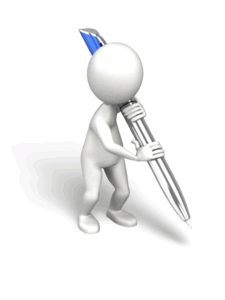 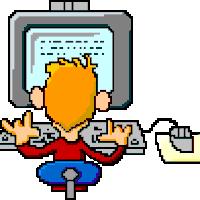 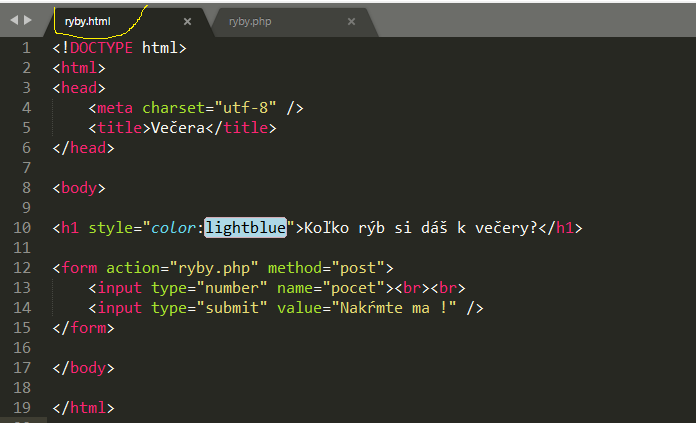 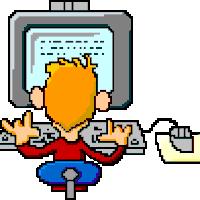 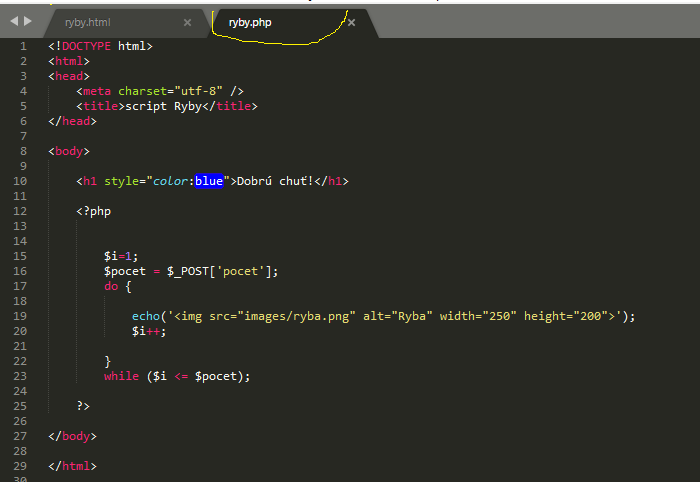 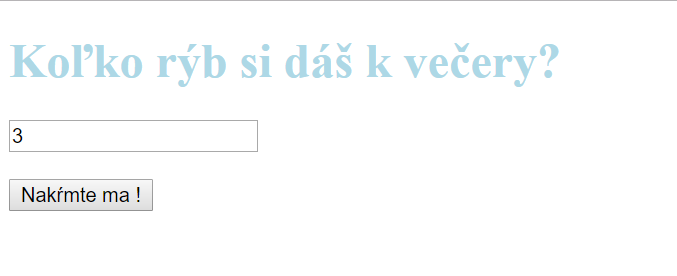 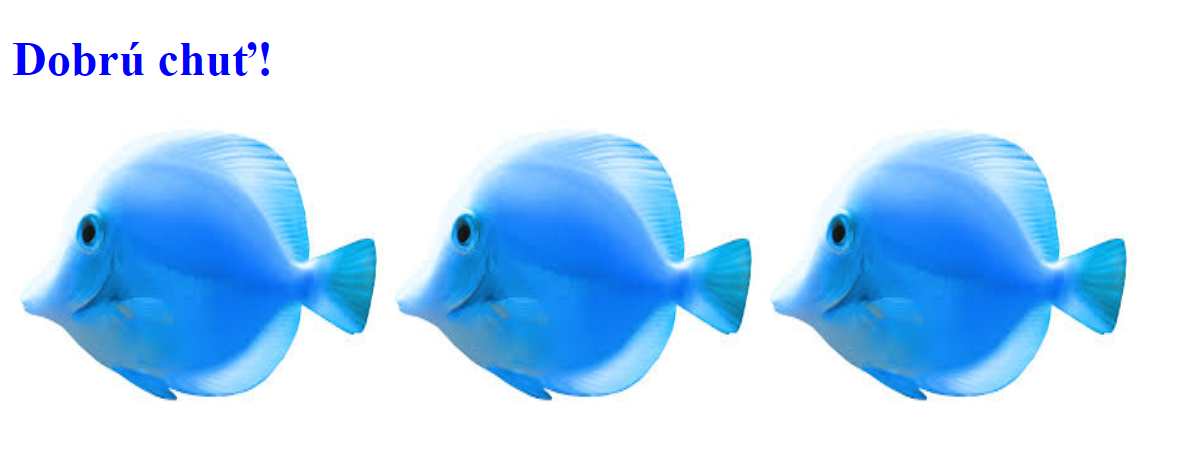 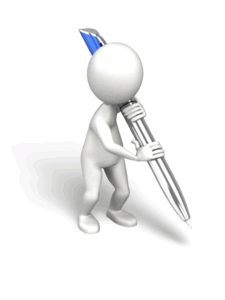 Zadanie
Vytvorte aplikáciu, ktorá zobrazí šachovnicu 
Počet polí treba zadať v vstupnom formuláry
K zobrazeniu šachovnice použite HTML tabuľku a štýlovanie pozadia buniek na čiernu / bielu farbu.
2. Určite budete treba použiť cykly. Uvedomte si, že nie je problém umiestniť cyklus do cyklu a to napríklad tak, aby jeden zobrazoval  riadky a druhý bunky do týchto riadkov.
3. Či je číslo párne zistíte pomocou nulového zvyšku po delení, ktorý získate operátorom "%". 
Podmienka či je $ x deliteľné 2-mi je teda nasledujúca:
 if ($x % 2 == 0)
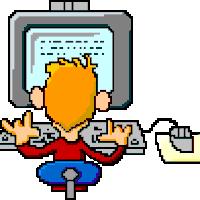 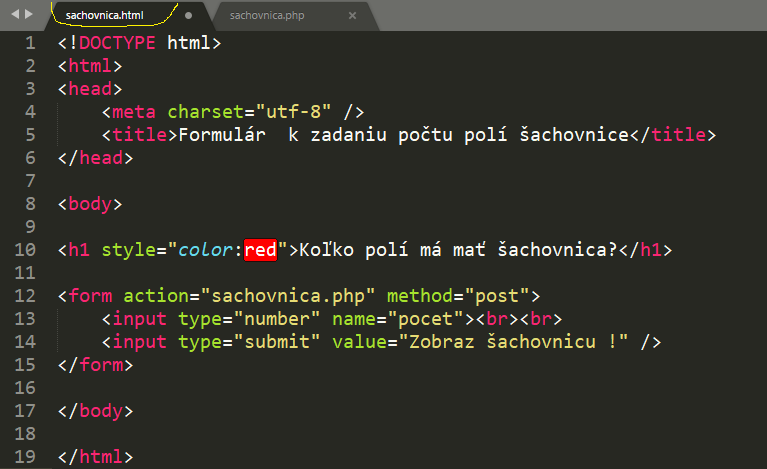 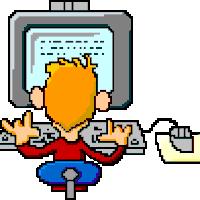 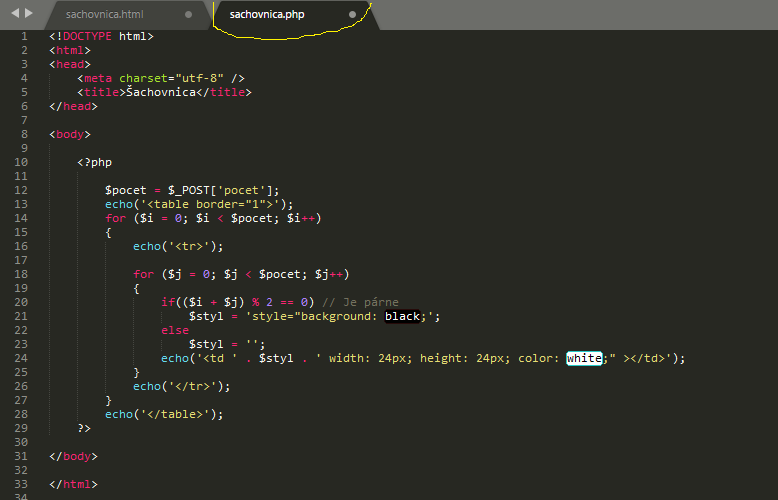 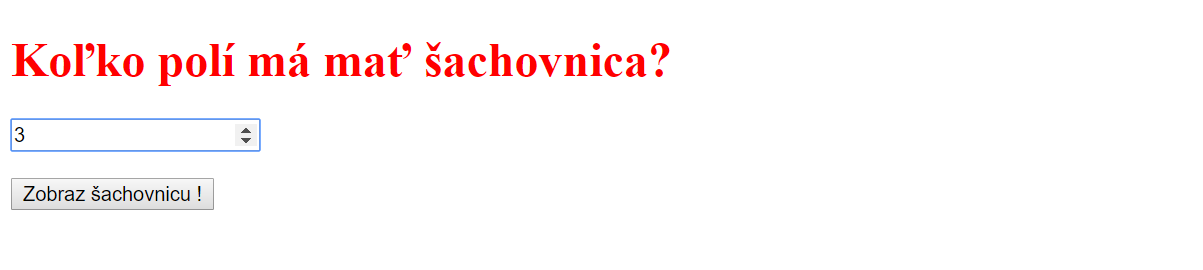 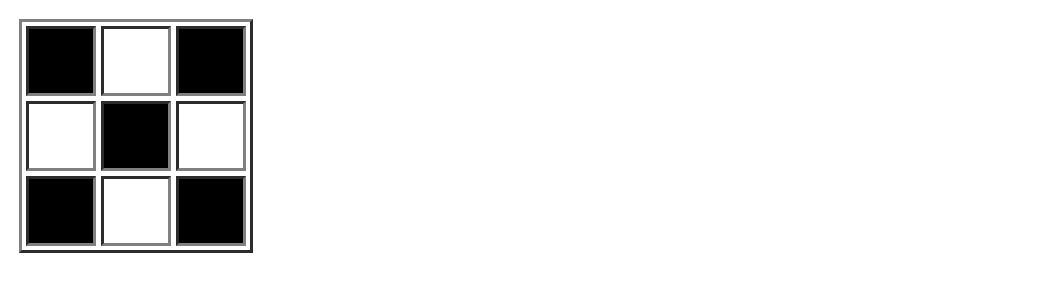 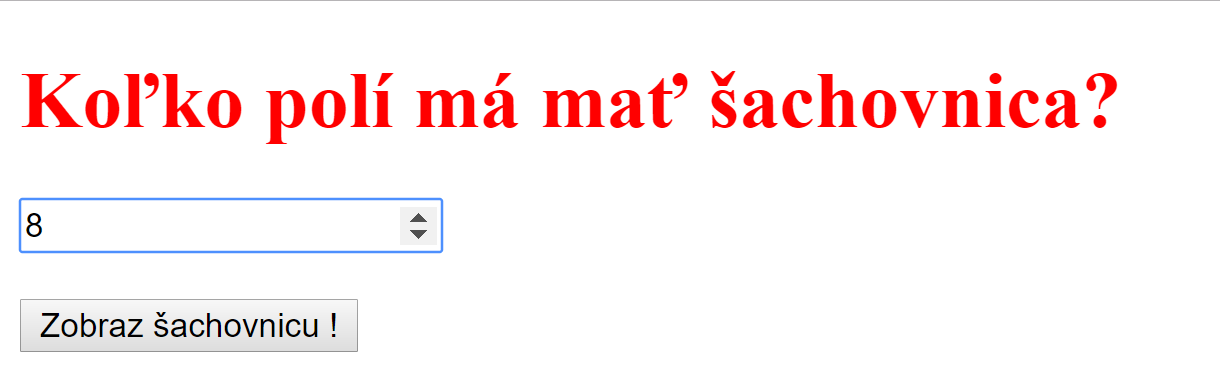 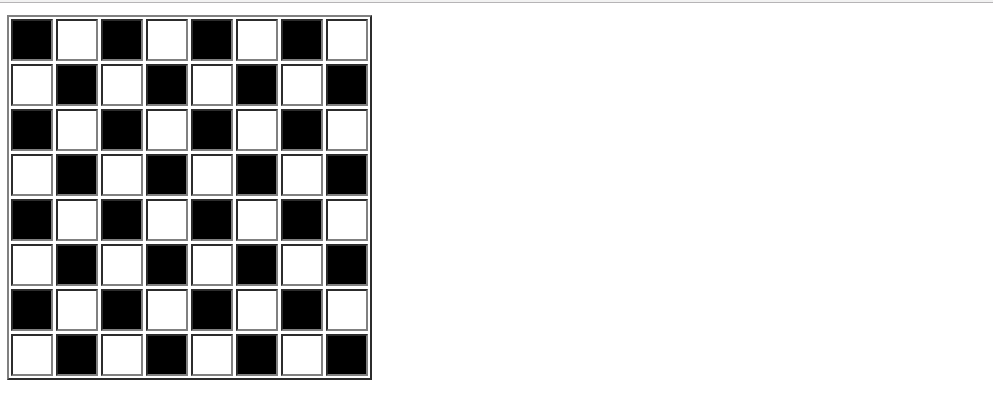 POLE
Predstavte si, že vo svojom programe potrebujete uložiť viac premenných rovnakého typu.
 Napr. slovenské  mená mesiacov, 10 známok zo školy, platy 100 užívateľov alebo databázu tisícok firiem.
 Asi tušíte, že bude nejaká lepšia cesta, než začať zbesilo búšiť premenné znamka1, znamka2, znamka3 
... A čo keby sa program rozšíril a známok by bolo tisíc? A ako by sa potom počítal priemer z týchto známok?
POLE
Pre uloženie viac premenných rovnakého typu nám PHP ponúka dátovú štruktúru, ktorej sa hovorí poľa. V PHP sú 2 typy polí.
Indexované 
a asociatívne
Číselne indexované polia

Číselne indexované pole si môžeme predstaviť ako rad priehradiek niekde v pamäti počítača .
 Priehradky sú číslované vždy od nuly a ich číslam sa hovorí :indexy

Na obrázku nižšie vidíte znázornené poľa, v ktorom je uložené 8 čísiel:
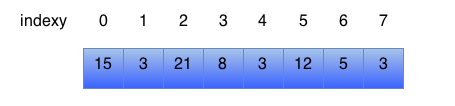 POLE
Definovanie nového poľa.
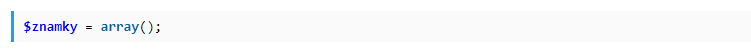 Teraz je v premennej $znamky prázdne pole.
Vkladanie prvkov do poľa
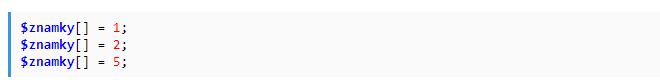 Rovnako tak môžeme vložit prvok na konkrétny  index v poli.
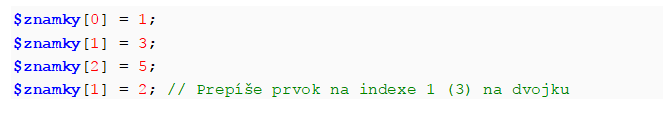 Praktické ukážky použitia indexovaného poľa
PHP nám ponúka pre prácu s poľom mnohé funkcie
Napr. Pomocou funkcií array_sum () a count () vypočítame priemer zadaných známok:
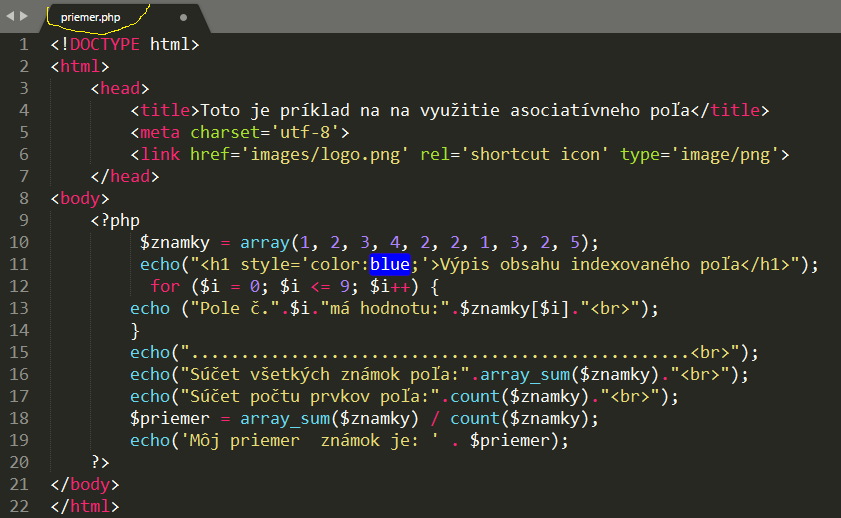 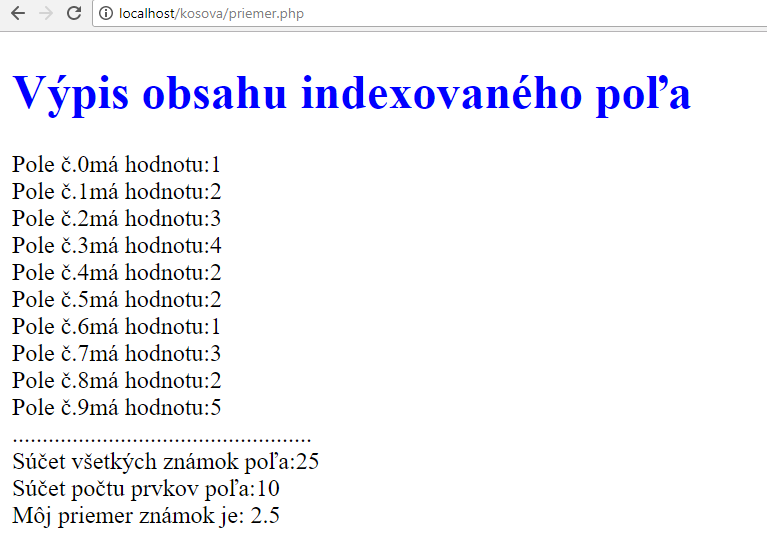 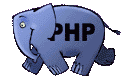 Slovenský dátum
Do indexovaného  poľa si môžeme uložiť prakticky všetko, napríklad názvy mesiacov.
 Môžeme potom vypísať uživateľovi aktuálny dátum a to dokonce slovensky:
Ako získať čas servera:
Tu sú niektoré znaky, ktoré sa bežne používajú na časy:
h - 12-hodinový formát hodiny s počiatočnými nulami (01 až 12)
i - Minúty začínajúce nulami (00 až 59)
s - sekundy začínajúce  nulami (00 až 59)
a – dopoludnia
pm -popoludní
Priklad 
<?php		echo „Aktualny čas je " . date("h:i:sa");	?>
Slovenský dátum
Ako získať datum  servera:
Požadovaný formátový formát funkcie date () určuje spôsob formátovania dátumu (alebo času).
Tu sú niektoré znaky, ktoré sa bežne používajú pre dátumy:
d - predstavuje deň v mesiaci (01 až 31)
m - predstavuje mesiac (01 až 12)
Y - predstavuje rok (štyri číslice)

Priklad
<?phpecho „Dnes je: " . date("Y/m/d") . "<br>";echo „Dnes je: " . date("Y.m.d") . "<br>";echo „Dnes je: " . date("Y-m-d") . "<br>";echo „Dnes je: " . date("l");?>
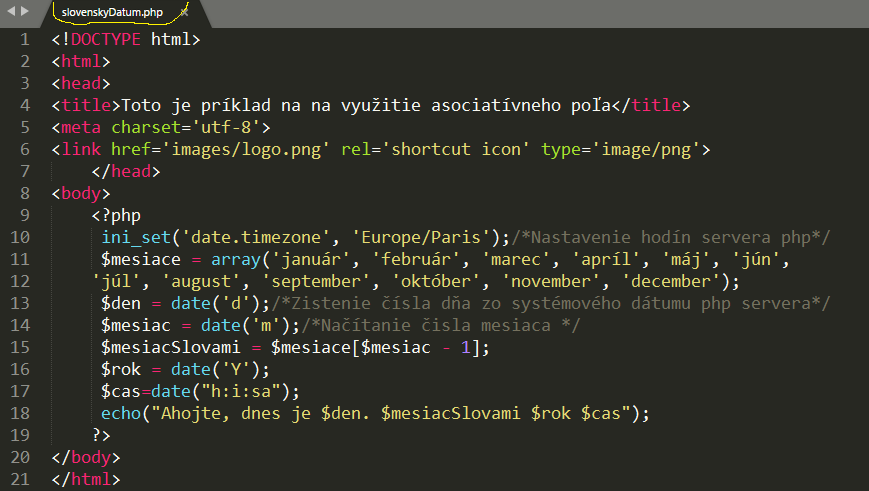 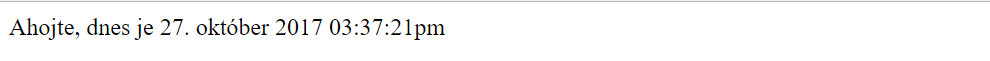 Asociativne pole
Druhý typ polí v PHP je tzv. pole asociativne.
 Funguje úplne rovnako, ako číselno indexované, ale indexy už nie sú čísla, ale textové reťazce. 
Indexom sa v tomto type polí hovorí kľúče.
Asociatívne pole definujeme podobne ako číselno indexované ,ale okrem hodnôt zadávame aj kľúče. 
K tomu používáme operátor dvojitej šipky (=>)
Asociatívne pole sa používa na uloženie informácií z formulára.
Ako klúč zadáme názov premennej a dostaneme jej hodnotu.
 $sucet = $_POST['cislo1'] + $_POST['cislo2']; 
Používame metódy GET a POST
Cislo1,cislo2,sú indexy asociatívneho poľa
Priklad na asociatívne pole
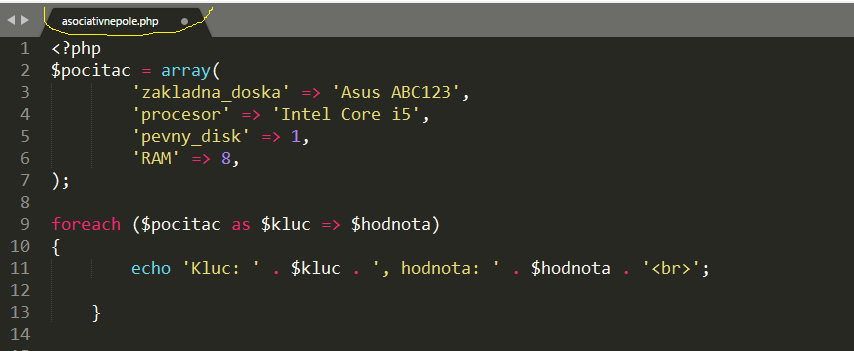 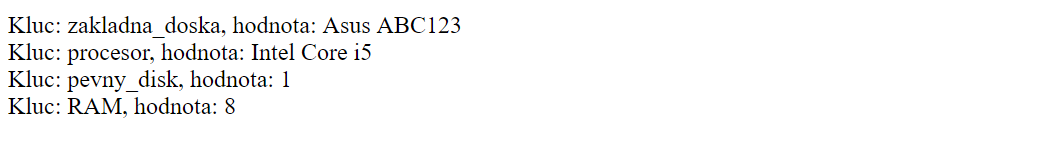 Priklad na asociatívne pole
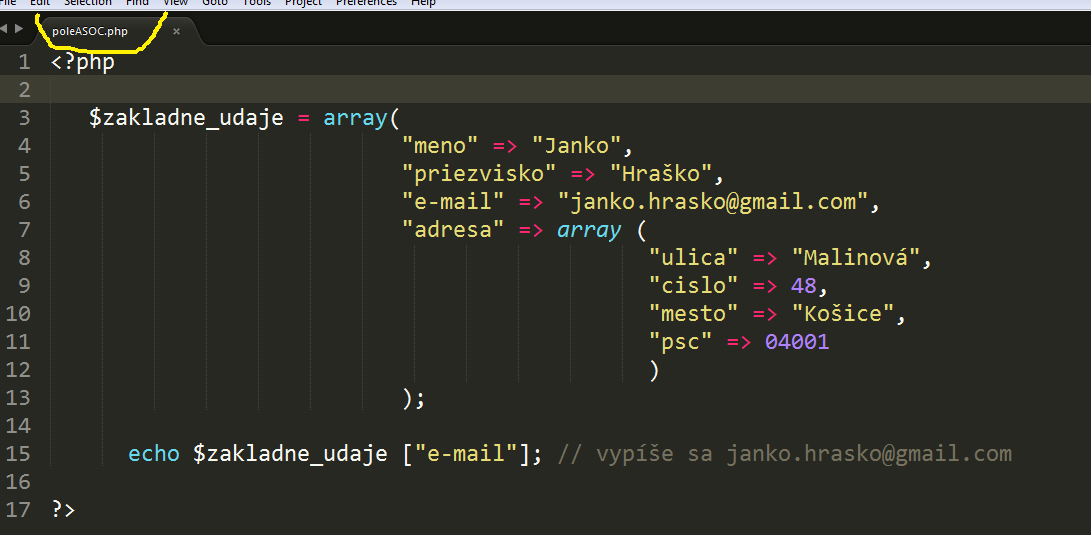 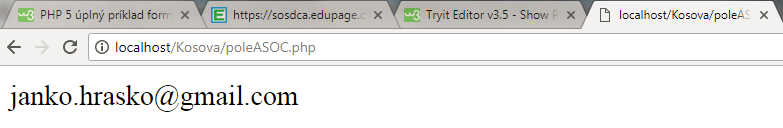 POLE INDEXOVANÉ
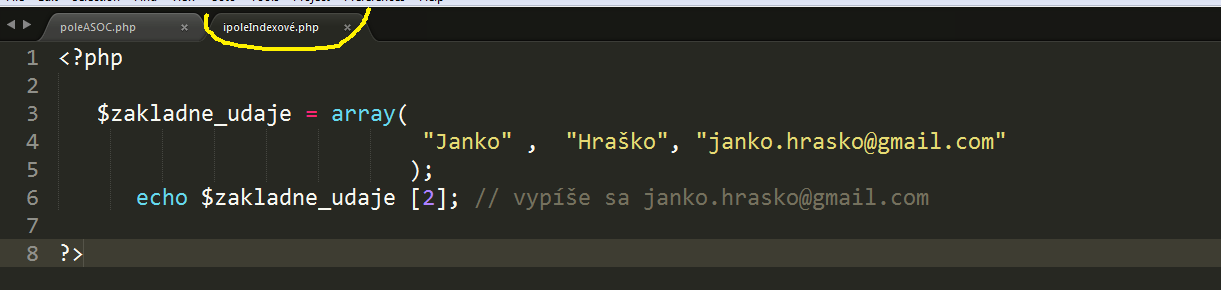 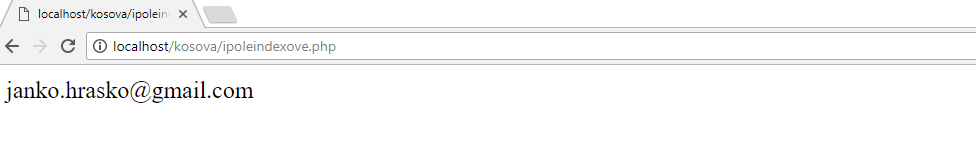 Funkcie
Skutočná sila PHP vychádza z jej funkcií; má viac ako 1000 vstavaných funkcií.
PHP obsahuje veľké množstvo vstavaných funkcií - napr. na prácu s reťazcami, časom, súbormi, databázou; matematické, sieťové funkcie a podobne.
Niektoré sú jeho neoddeliteľnou súčasťou, kvôli iným je nutné pridať do PHP knižnicu. 
Nejaké knižnice sú k PHP tiež pribalené.

Okrem vstavaných funkcií PHP môžeme vytvoriť vlastné funkcie.
Funkcia je blok výkazov, ktoré sa môžu v programe opakovane použiť.
Funkcia sa nevykoná ihneď po načítaní stránky.
Funkcia sa vykoná volaním funkcie.
Funkcie
Funkcia definovaná používateľom 
syntax
	function functionName() {    		code to be executed;			}

 Názov funkcie môže začínať písmenom alebo podčiarknutím (nie číslom).
Tip: Dajte funkcii názov, ktorý odráža to, čo funkcia robí!
Pre spustenie funkcie je potrebné zadať názov funkcie  a oblé zátvorky (). 
V nich môžu byť umiestnené argumenty, ktoré budú predané funkcii na spracovanie. 
Počet argumentov musí byť rovnaký, prípadne väčší ako počet parametrov, inak vznikne chyba.
1.Funkcia bez parametrov
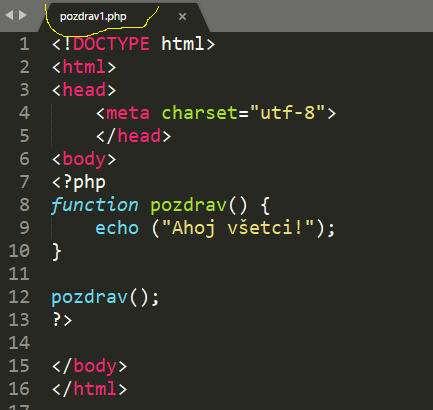 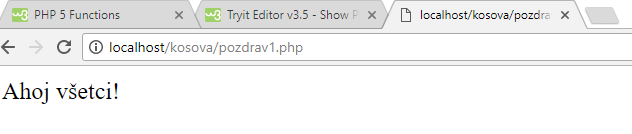 2.Funkcia s parametrom
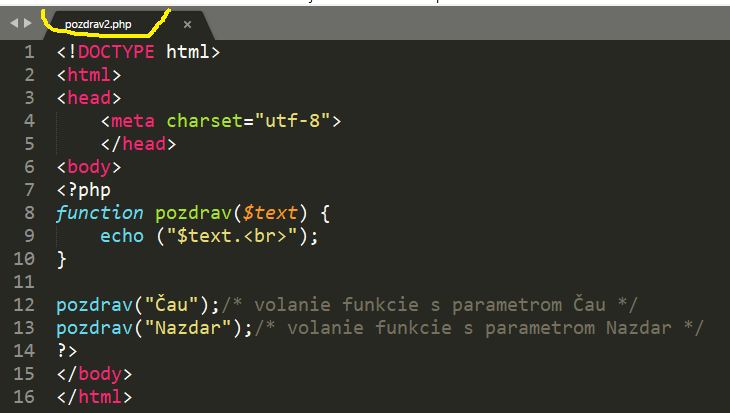 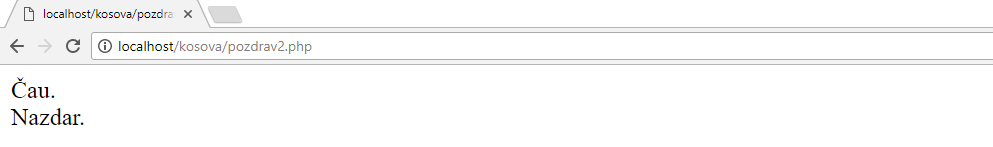 PRÍKLADY VSTAVANÝCH FUNKCIÍ PHP
1. Funkcia rand ()- generuje náhodné číslo z rozsahu,ktorý zadáme ako parametre funkcie.
Tip: Ak chcete náhodné číslo medzi 10 a 100 (vrátane), použite rand (10,100).
Tip: mt_rand () funkcia vytvorí lepšiu náhodnú hodnotu, a je 4 krát rýchlejšia ako rand()
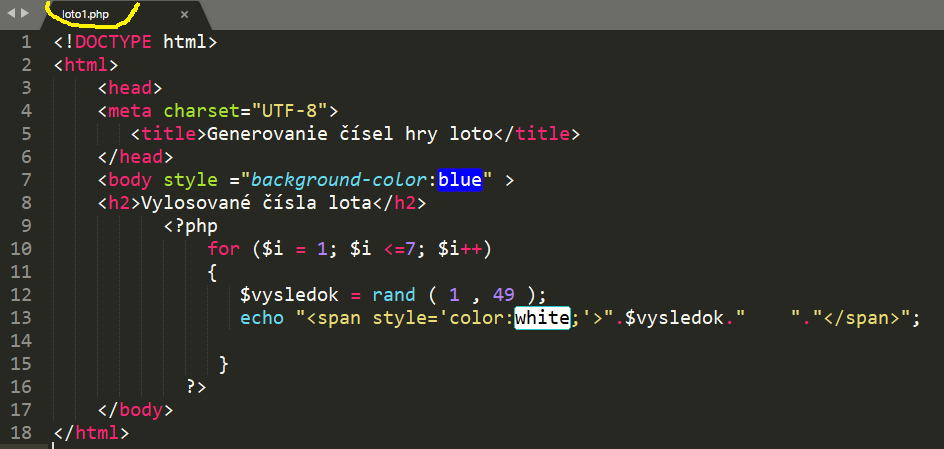 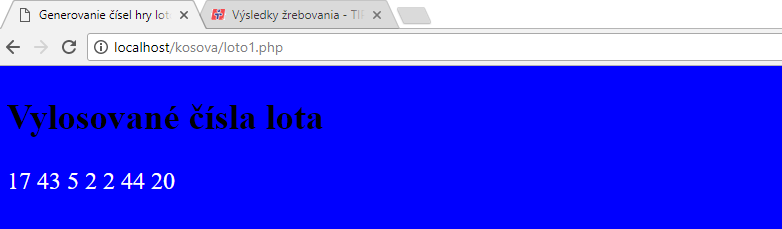 PRÍKLADY VSTAVANÝCH FUNKCIÍ PHP
1. Funkcia date ()- generuje dátum a čas podľa šablóny
Tu sú niektoré znaky, ktoré sa bežne používajú pre dátumy:
d - predstavuje deň v mesiaci (01 až 31)
m - predstavuje mesiac (01 až 12)
Y - predstavuje rok (štyri číslice)
l (malé písmeno "L") - predstavuje deň v týždni
Ostatné znaky, ako "/", "." Alebo "-" môžu byť tiež vložené medzi znaky, ktoré majú pridať ďalšie formátovanie.
PRÍKLADY VSTAVANÝCH FUNKCIÍ PHP
1. Funkcia date ()- generuje dátum a čas podľa šablóny
Tu sú niektoré znaky, ktoré sa bežne používajú na časy:
h - 12-hodinový formát hodiny s počiatočnými nulami (01 až 12)
i - Minúty s vedúcimi nulami (00 až 59)
s - sekundy s vedúcimi nulami (00 až 59)
a - malá ante meridiem a post meridiem (am alebo pm)
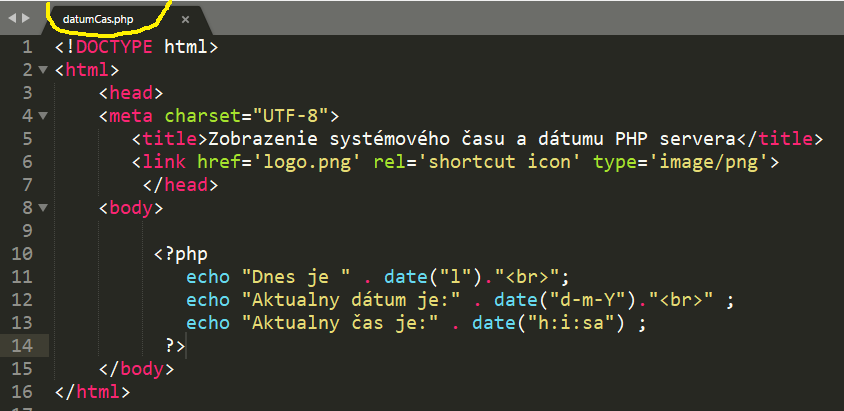 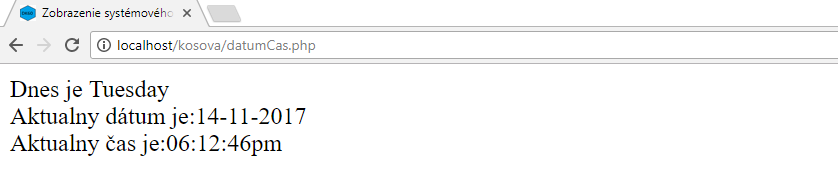 Ešte treba dať neaké funkcie v php
Treba sa pozreť na funkcie v Javascripte
Formuláre
Str.130
Element <form> HTML definuje formulár, ktorý sa používa na zhromažďovanie vstupov používateľov
SYNTAX
                 <form>.                                      form elements.                  </form>
Formulár HTML obsahuje prvky formulára .
Prvky formulára sú rôzne typy vstupných prvkov, ako sú textové polia, začiarkavacie políčka, prepínacie tlačidlá, tlačidlá odoslania a ďalšie.
PHP - Formuláre
Pomocou PHP možno pracovať s formulármi. 
Vďaka formulárom je možné zapojiť návštevníka do priebehu skriptu. 
Tu sa pozrieme na základný spôsob práce s formulárom. 
Základný syntax  formulára:
<form action = "send.php" method = "GET">
 <Input type = "text" name = "prom1" /> 
<Input type = "text" name = "prom2" /> 
<Input type = "submit" /> 
<form>
Atribút action je adresa skriptu, ktorý spracuje informácie z formulára. 
Atribút method nadobúda hodnôt POST alebo GET. 
Keď atribút vynecháte, použije sa metóda GET, ktorá posiela dáta ako súčasť URL. Dáta sú vidieť v adresnom riadku (návštevník je vidí).
 Preto by sa mala metóda GET používať pre klátke údaje a pre dáta pri ktorých nevadí, že si ich návštevník prečíta, prípadne ich  v adresnom riadku zmení.
Metóda POST nedáva dáta do URL. Posiela ich  HTTP objekt.
 Preto dáta môžu byť dlhšie a návštevník ich nevidí a nemôže ich preto ľahko meniť v adresnom riadku.
Prehľad prvkov formuára
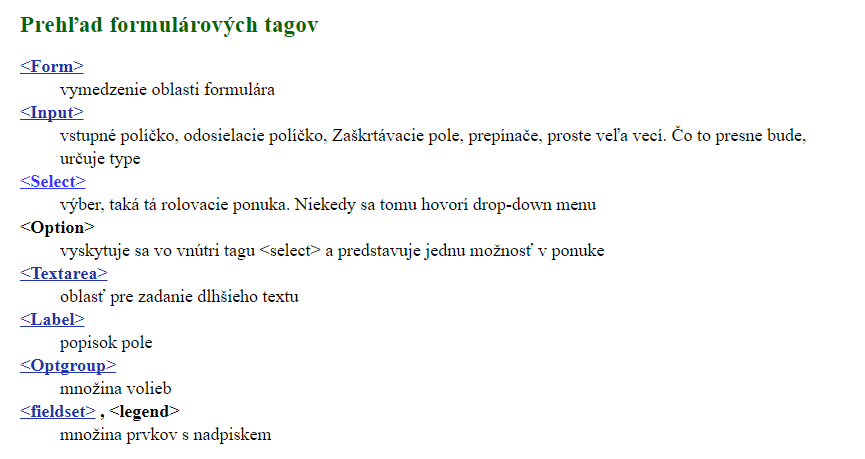 TOTO JEŠTE LEPŠIE NA HTML FORMULÁRE
V TOMTO SÚBORE SÚ FORMULÁRY PODROBNEJŠIE
TOTO JE NA ÚVOD DO SPRACOVANIA FORMULÁROV
Zadanie
Vytvorte aplikáciu, ktorá dokáže robiť prevody medzi sústavami.
Číslo  sa zadá  do formulára 
Následne sa  pomocou výberového poľa radio vyberie sústava do ktorej chceme urobiť prevod
Na prevody budeme používať vstavané funkcie PHP
Na koniec script vypíše prevádzané údaje do noveho dokumentu
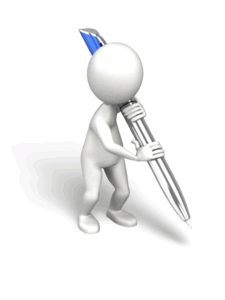 Súbory
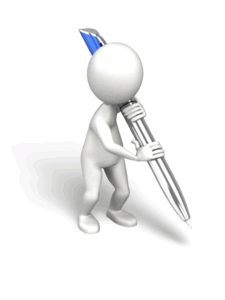 14.html-vstupný formulár na zadanie čísla




14.php-script na vykonanie prevodu




!!!!!!! V localhoste treba začať súborom 14.html
 nasledne sa spustí 14.php
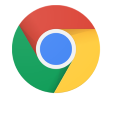 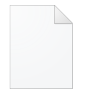 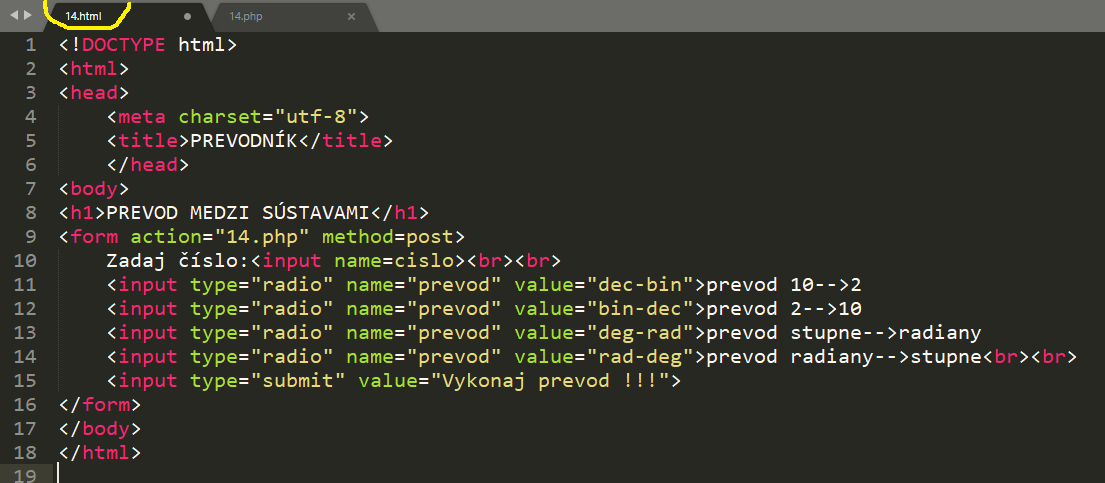 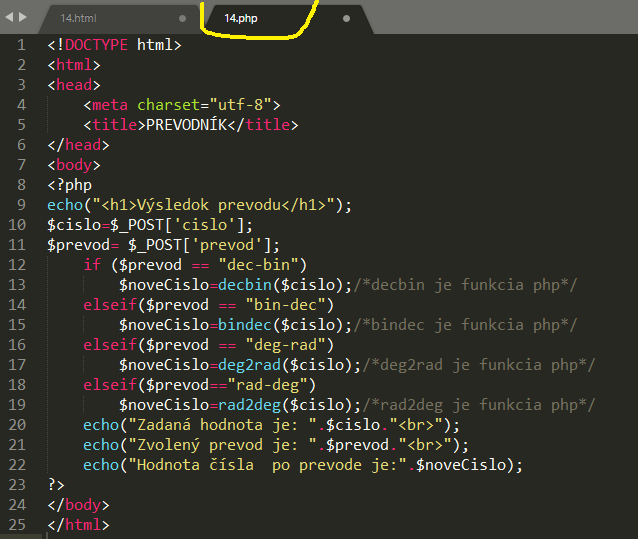 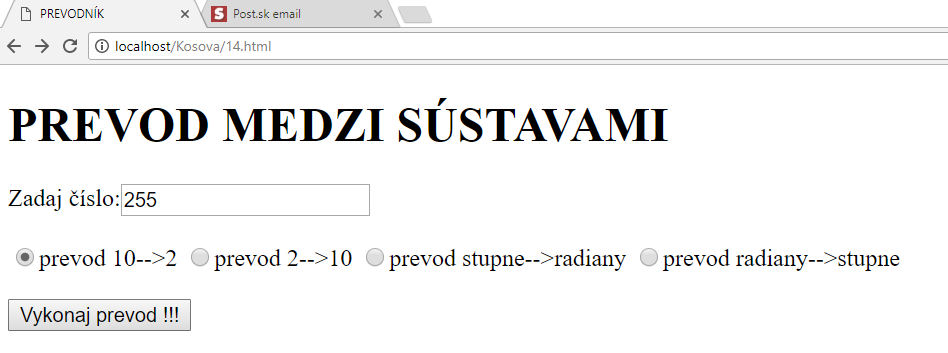 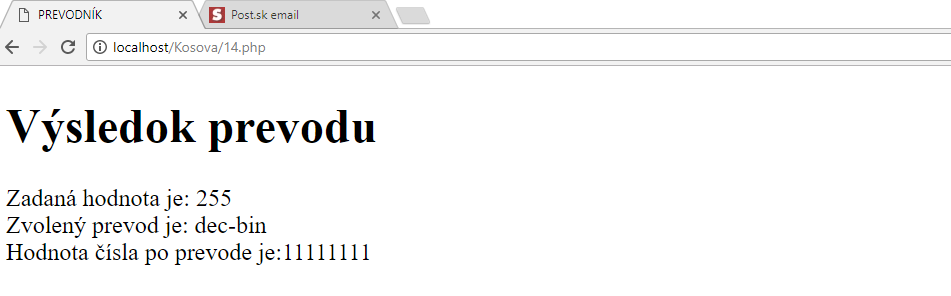 Zadanie
Vytvorte aplikáciu, ktorá dokáže robiť aritmetické operácie s dvoma zadanými číslami.
Čísla  sa zadajú  do formulára. 
Následne sa  pomocou výberového poľa option vyberie operácia ktorú chceme so zadanými číslami vykonať.
Na koniec script vypíše do nového dokumentu:
 hodnoty čísel,
zvolenú operáciu 
a výsledok
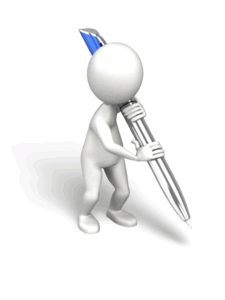 Súbory
15.html-vstupný formulár na zadanie čísel a výber operácie




15.php-script na vykonanie aritmetickej oprácie




!!!!!!! V localhoste treba začať súborom 15.html
 nasledne sa spustí 15.php
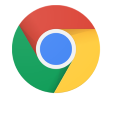 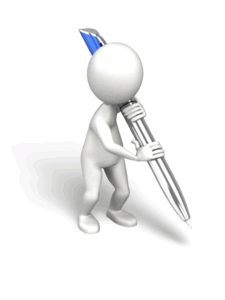 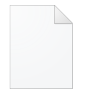 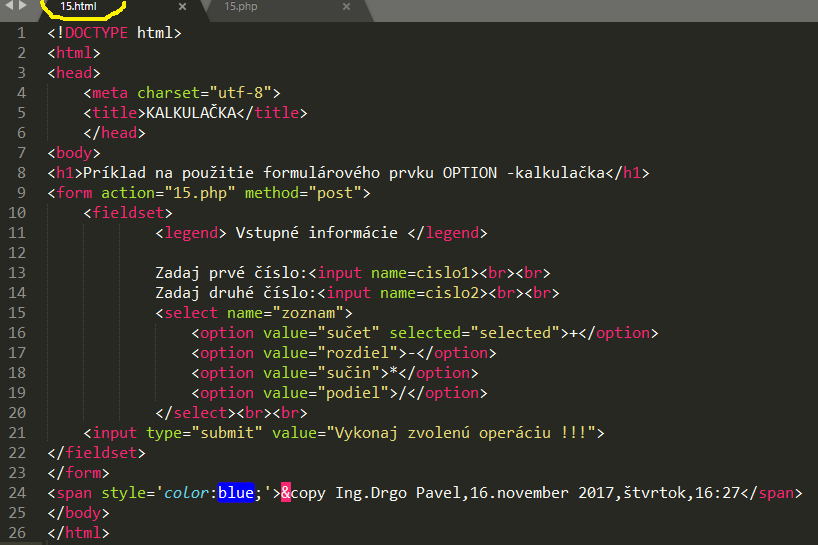 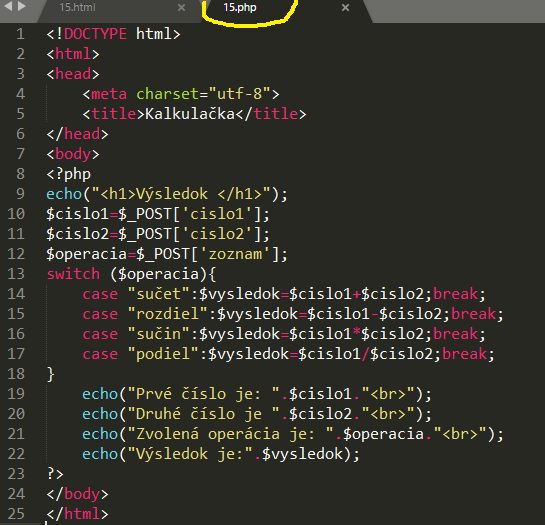 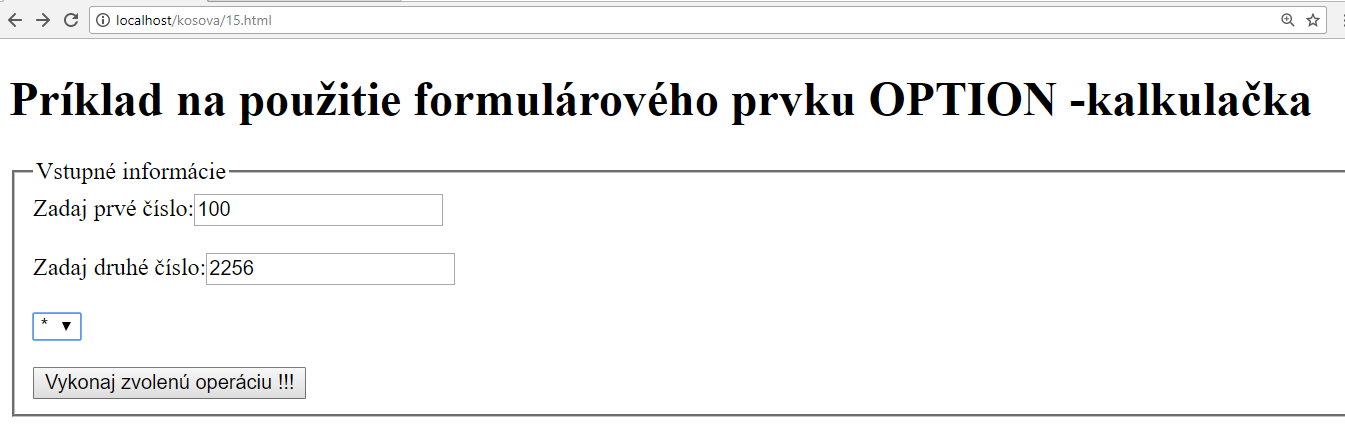 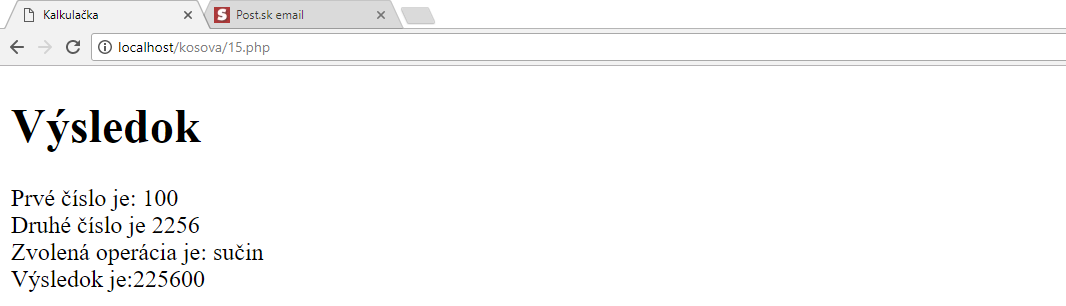 Zadanie
Vytvorte aplikáciu, ktorá dokáže zistiť či sú čisla deliteľné a zistiť ich najväčššieho spoločného deliteľa.
Čísla  sa zadajú  do formulára. 
Následne sa  pomocou výberového poľa checkboxu vyberie činnosť ktorú  chceme so zadanými číslami vykonať.
Na koniec script vypíše do nového dokumentu:
 hodnoty čísel,
zvolenú operáciu 
a výsledok
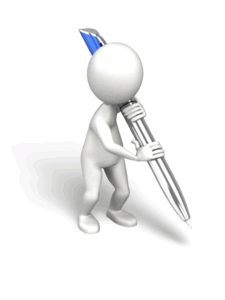 Súbory
18.html-vstupný formulár na zadanie čísel a výber operácie




18.php-script na vykonanie zvolenej  operácie




!!!!!!! V localhoste treba začať súborom 18.html
 nasledne sa spustí 18.php

POZNámka :použité funkcie nepracujú správne!!!!!
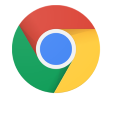 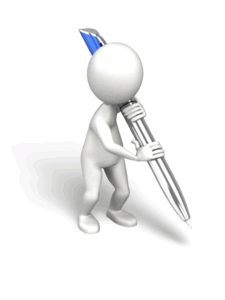 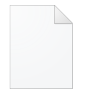 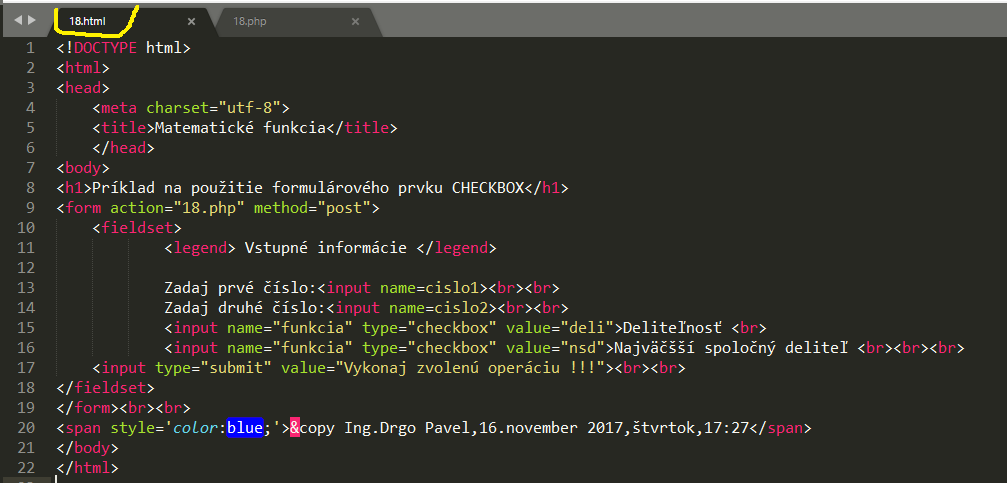 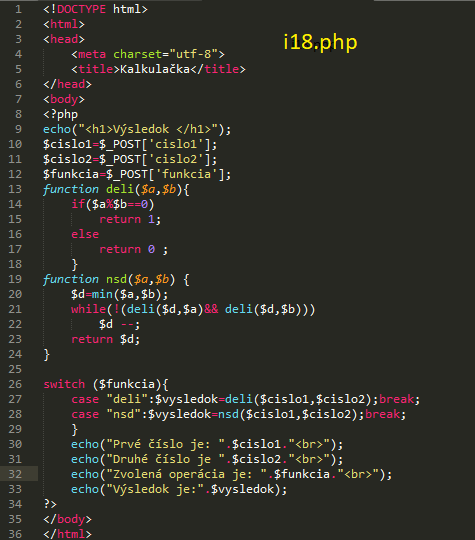 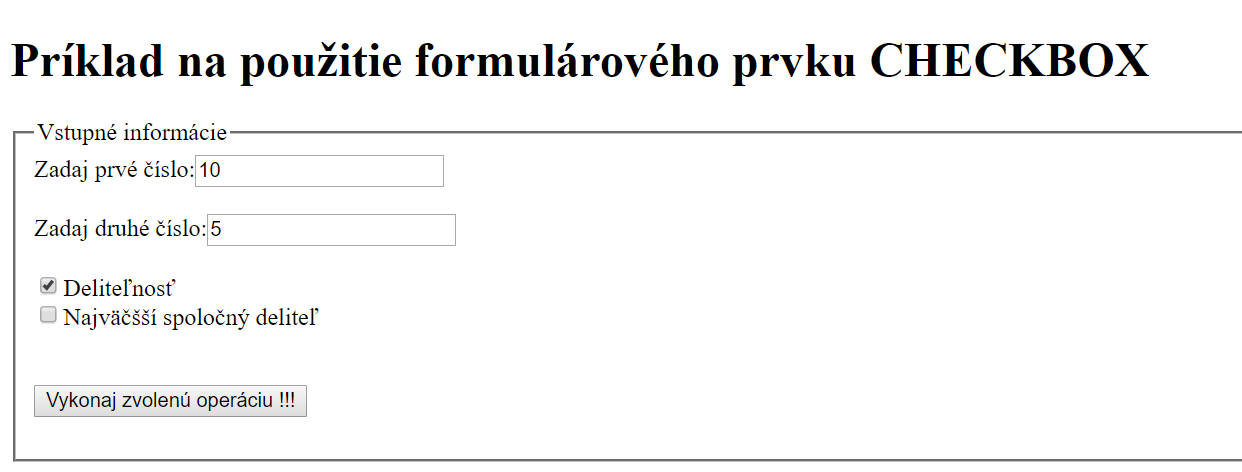 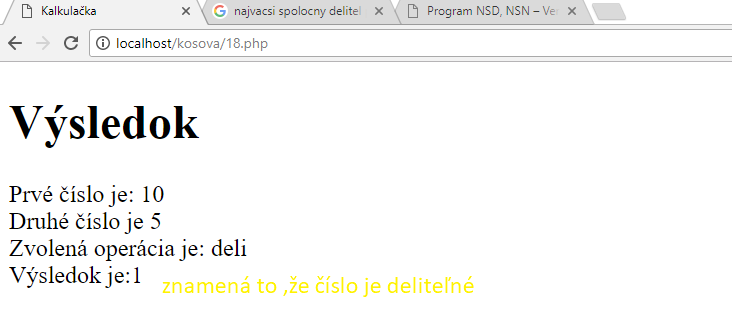 POUŽITIE FORMULÁRA PRIAMO V SCRIPTE
Teoria

$ _SERVER je PHP super globálna premenná, ktorá obsahuje informácie o hlavičkách, cestách a umiestneniach skriptov.

$ _SERVER ['PHP_SELF']- Vráti názov súboru aktuálne vykonávacieho skriptu

$_SERVER["REQUEST_METHOD"] -Vracia metódu žiadosti použitú na prístup k stránke (napríklad POST)

$_REQUEST je  super globálnu premennú na získanie hodnoty vstupného poľa formulára
PODROBNEJŠÍ MANUAL KU GLOBALNYM PREMENNÝM
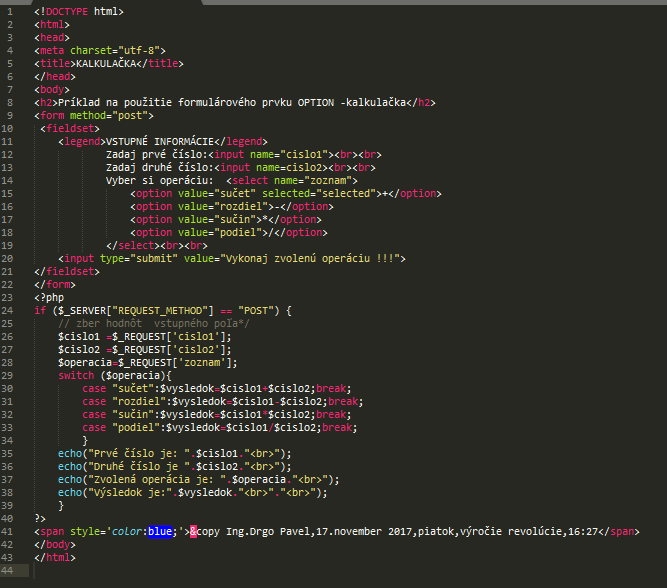 Kalkulacka.php
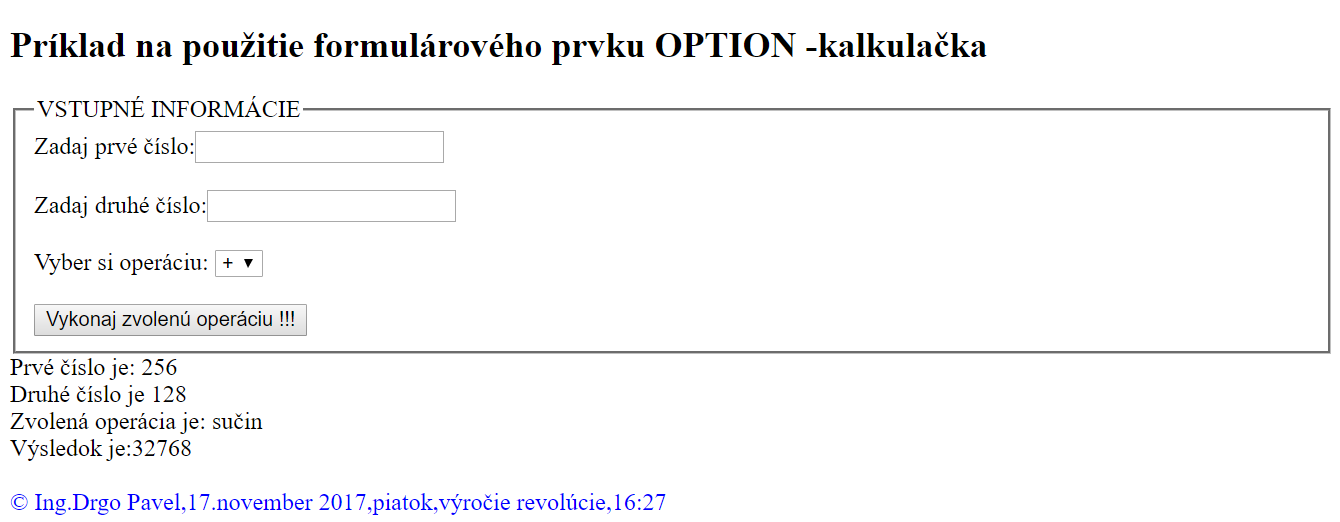 Príklad na formulár
Str.125
Príklad na formulár
Registračný formulár-zadanie
Zostavte jednoduchý HTML formulár, ktorý bude slúžiť pre registráciu užívateľa povedzme na nejaký diskusný  server .
 Formulár bude obsahovať nasledujúce údaje:
Meno
Priezvisko
E-mail
Pohlavie
Kometár
Záľuby
Ponuku školenia
Súbory
formular.HTML.html-vstupný formulár na zadanie vstupných údajov




formularPHP.php-script na vyhodnotenie formulára




!!!!!!! V localhoste treba začať súborom html
 nasledne sa spustí php
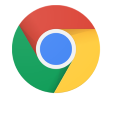 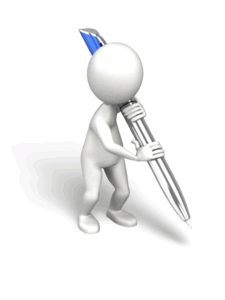 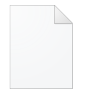 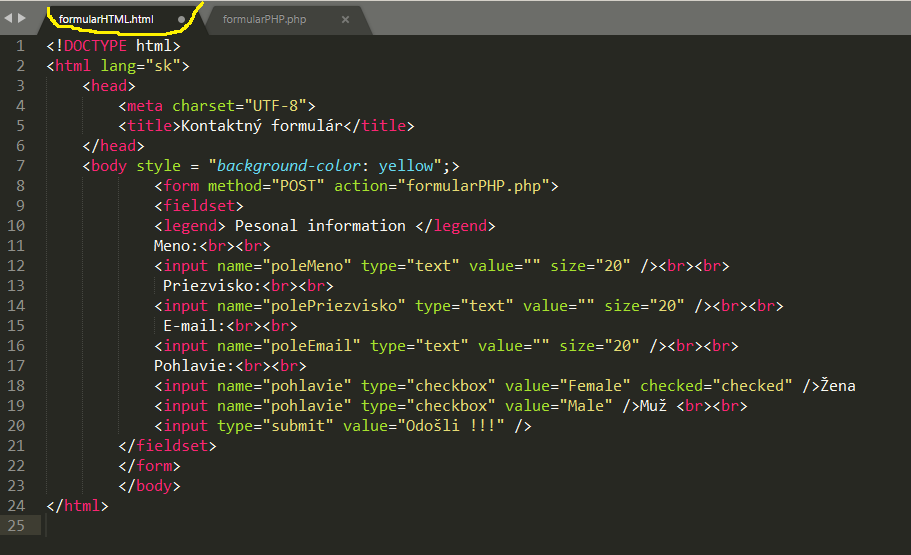 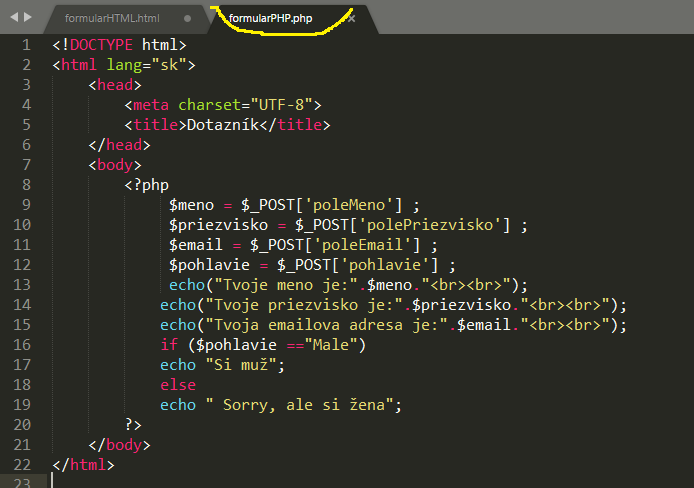 Vyplnený formulár
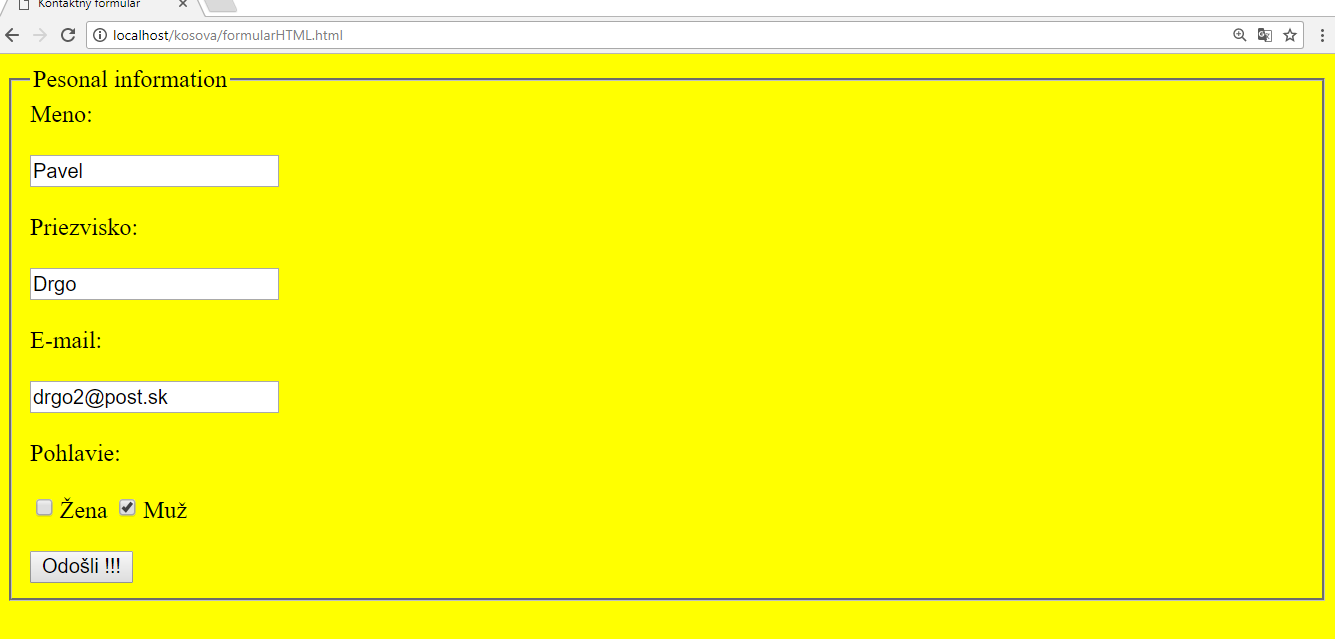 Php server
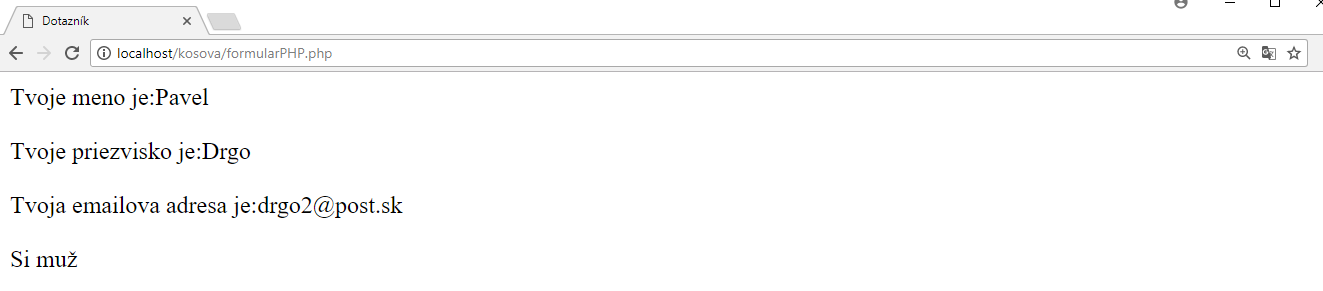 Ešte jeden príklad formulára
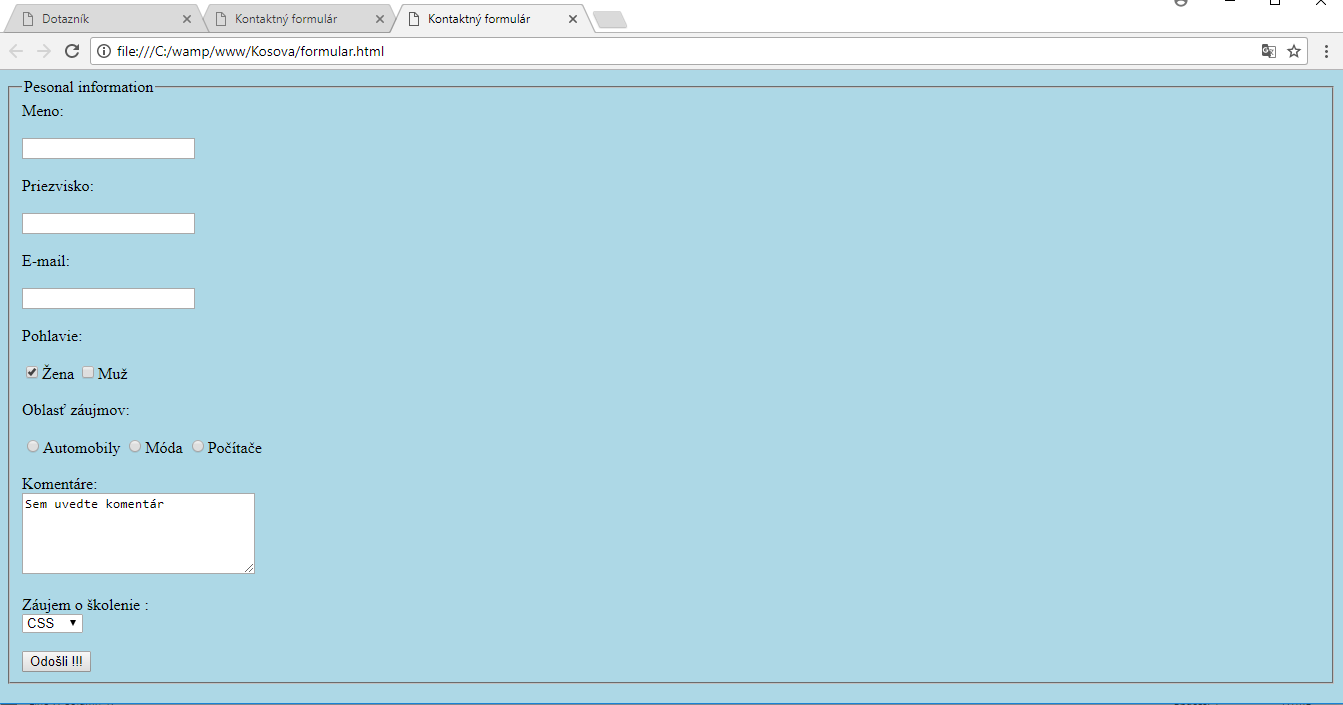 Script som ešte neriešil
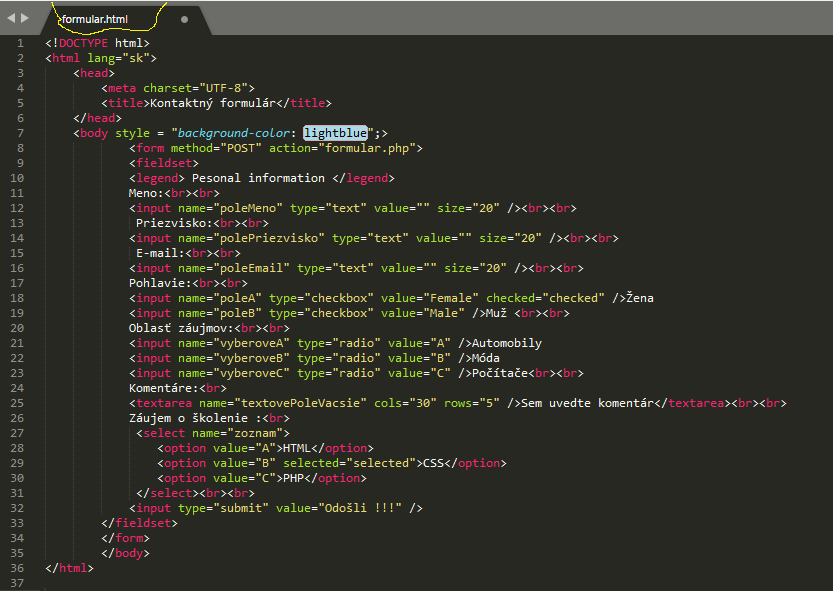 databazy
Odkaz na sú súbor s teoriou
Odkaz na riešenú úlohu